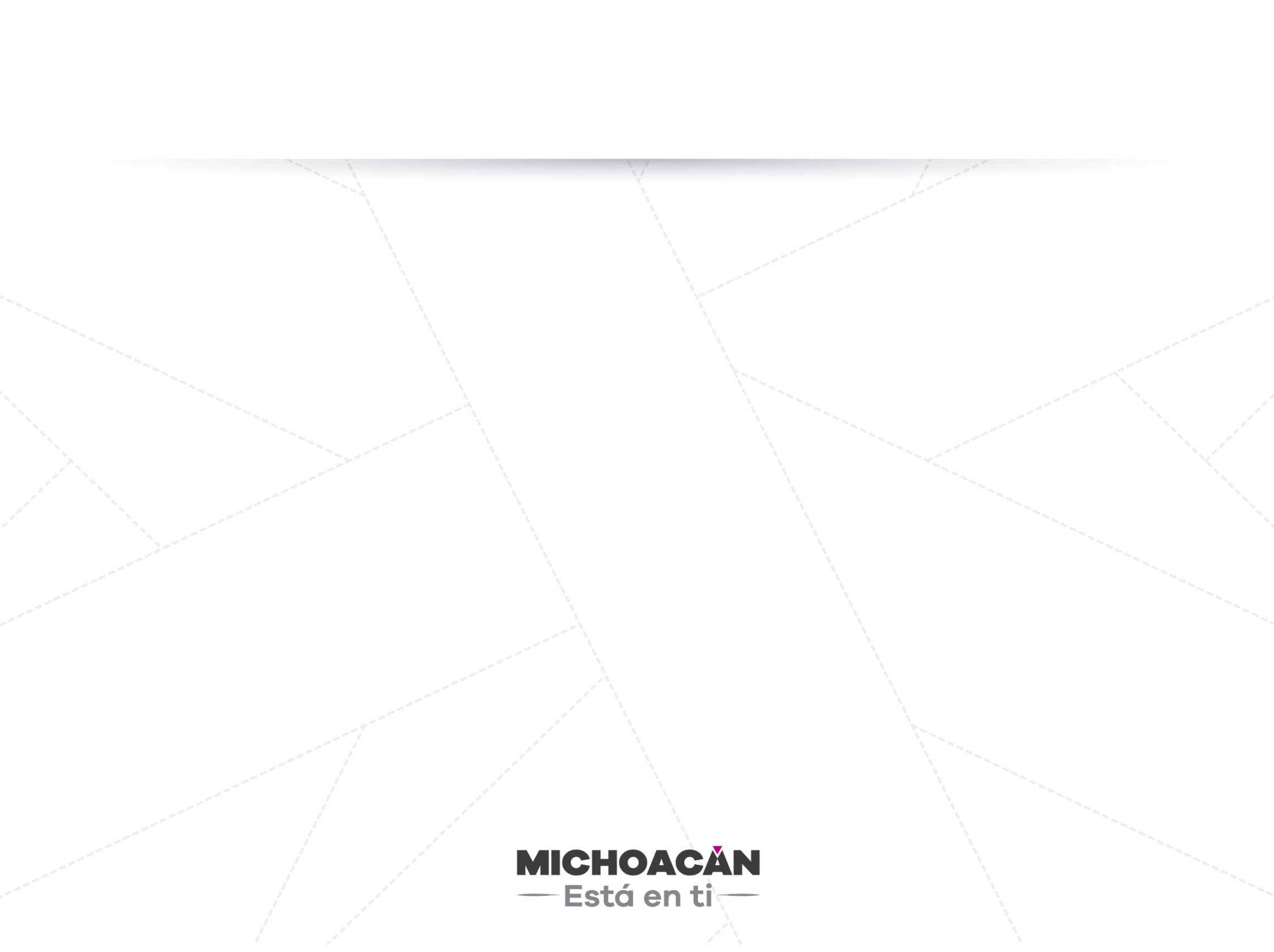 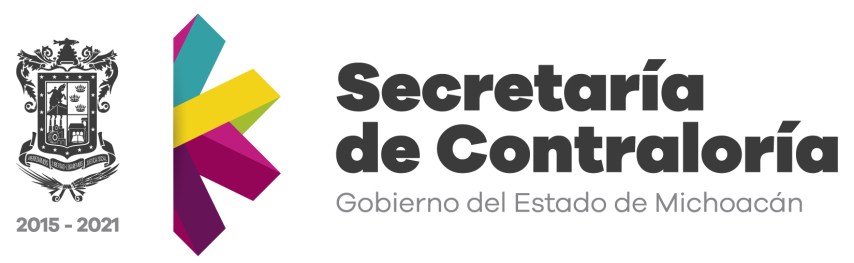 Igualdad Social Ciudadana en favor de la Transparencia y Rendición de Cuentas
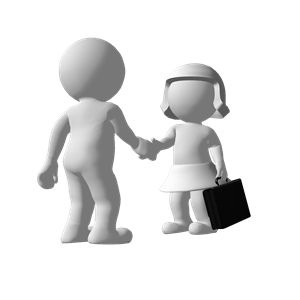 1
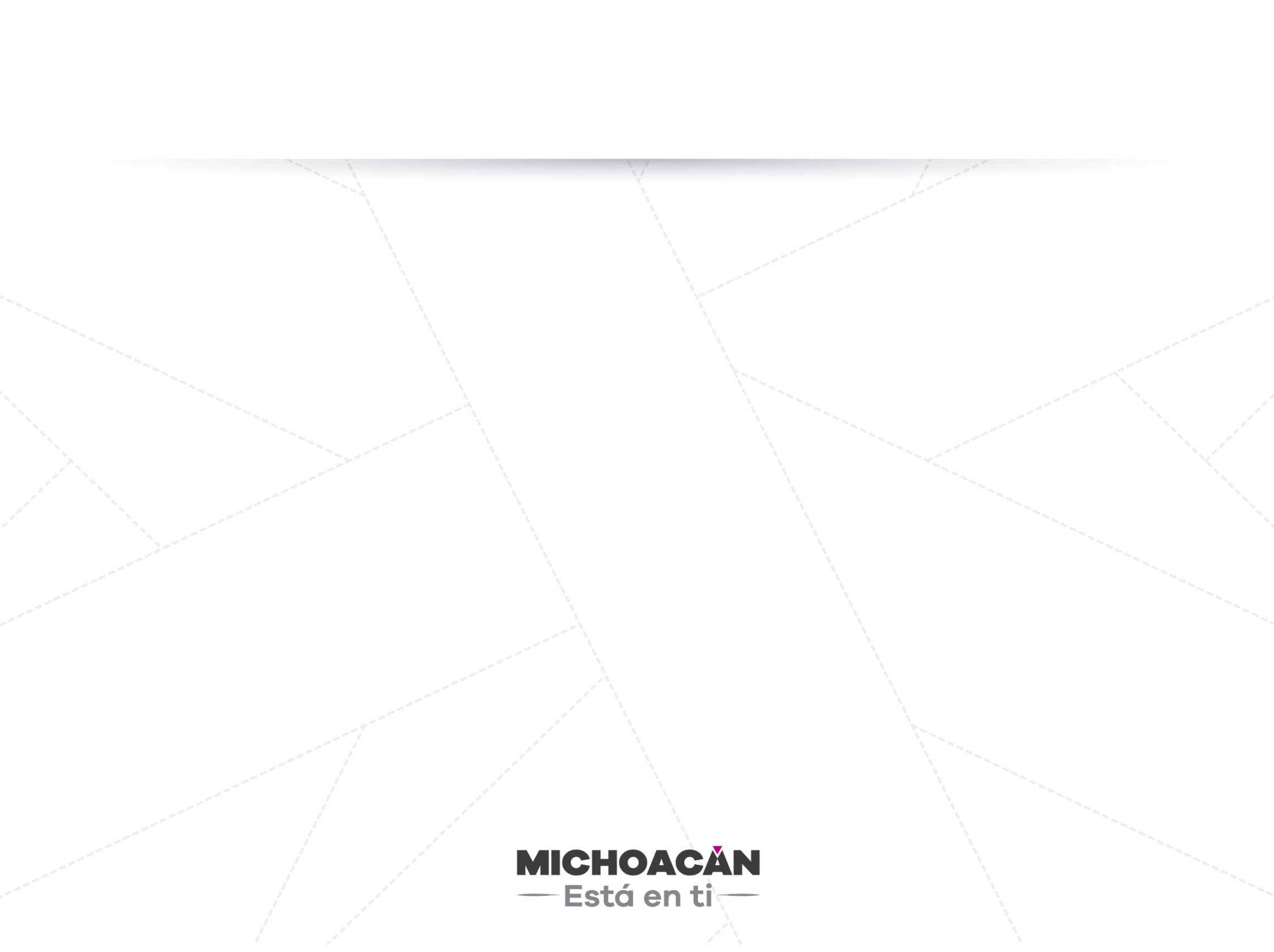 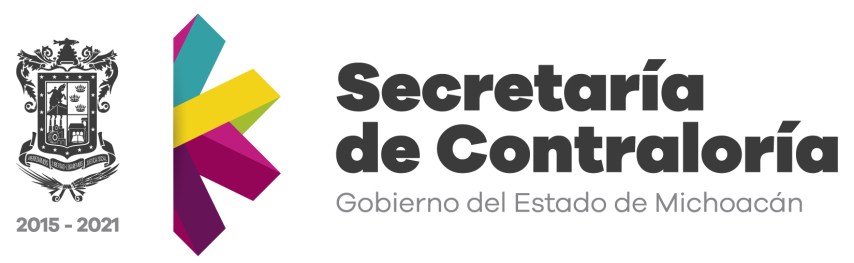 Introducción

La Secretaría de Contraloría  del Estado de Michoacán de Ocampo, a través de la Subsecretaría de Contraloría Social desarrollará el programa  de Transparencia y acceso a la información  que se deriva de su Manual de organización  y  consiste en Supervisar que el ejercicio de las atribuciones de los servidores públicos del Estado, se lleve a cabo con apego a las leyes y lineamientos vigentes en materia de transparencia y rendición de cuentas; ( fraccion XIII, Art. 20 LOAPE)
2
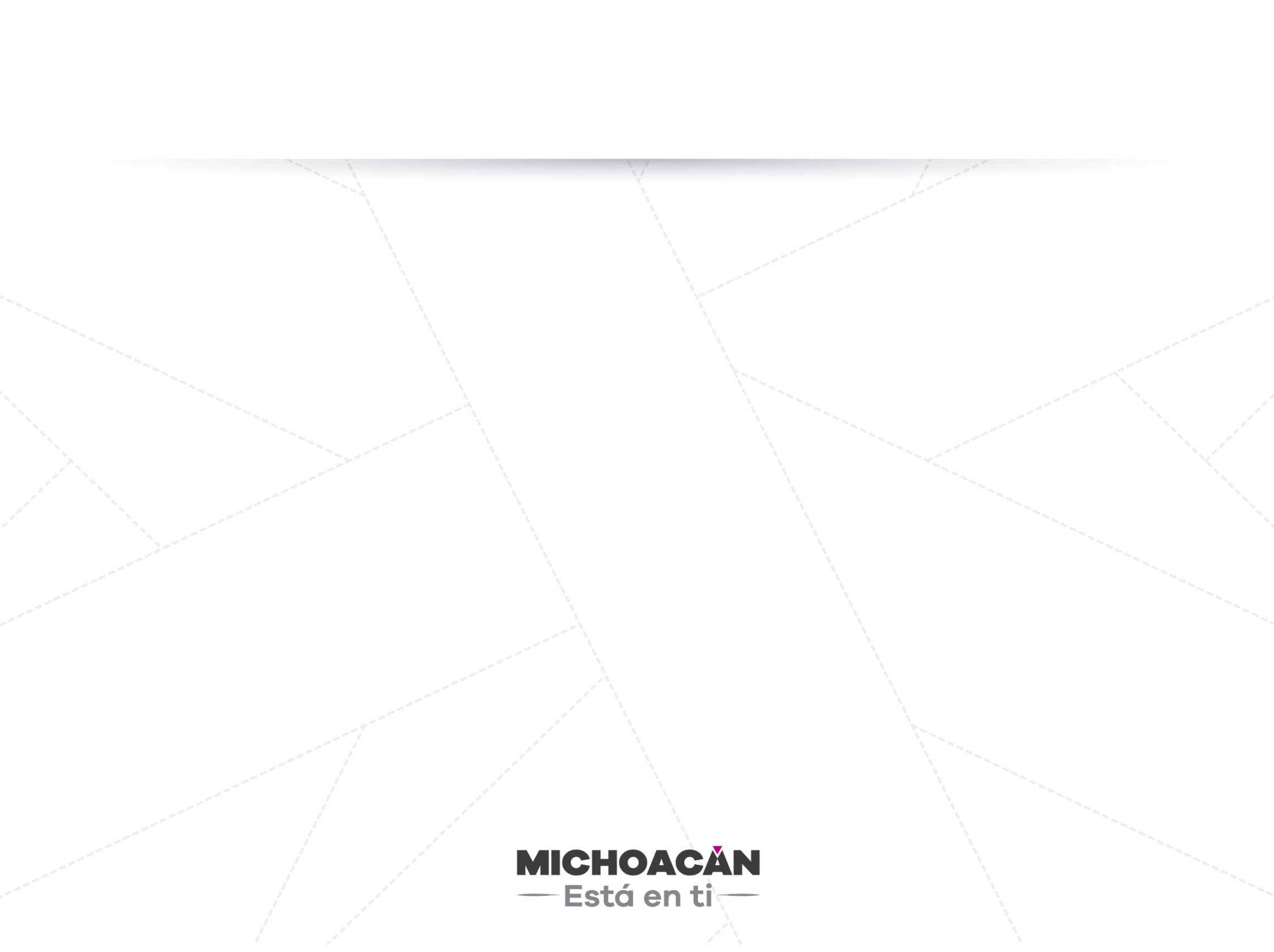 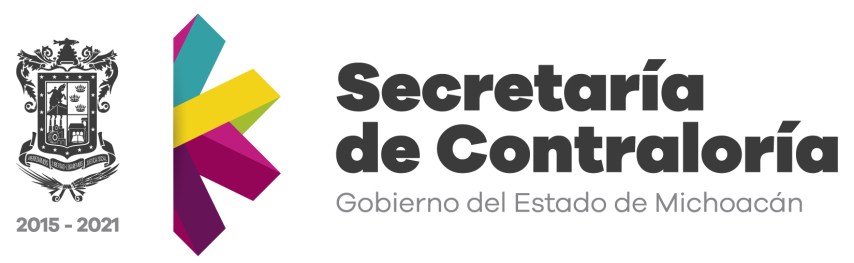 Plan de Desarrollo Integral del Estado de Michoacán 
2015-2021
Hacia dónde vamos
Esta Administración unirá esfuerzos para colocar a Michoacán en un lugar cercano a la media nacional y establecer las bases para consolidar un gobierno abierto y eficiente con una cultura de transparencia y rendición de cuentas. 
Prioridad 9: Rendición de Cuentas, Transparencia y Gobierno Digital.
Objetivo
9.1 Digitalizar y poner a la disposición la información pública, facilitando su acceso y consulta para fortalecer una cultura de transparencia y rendición de cuentas.
3
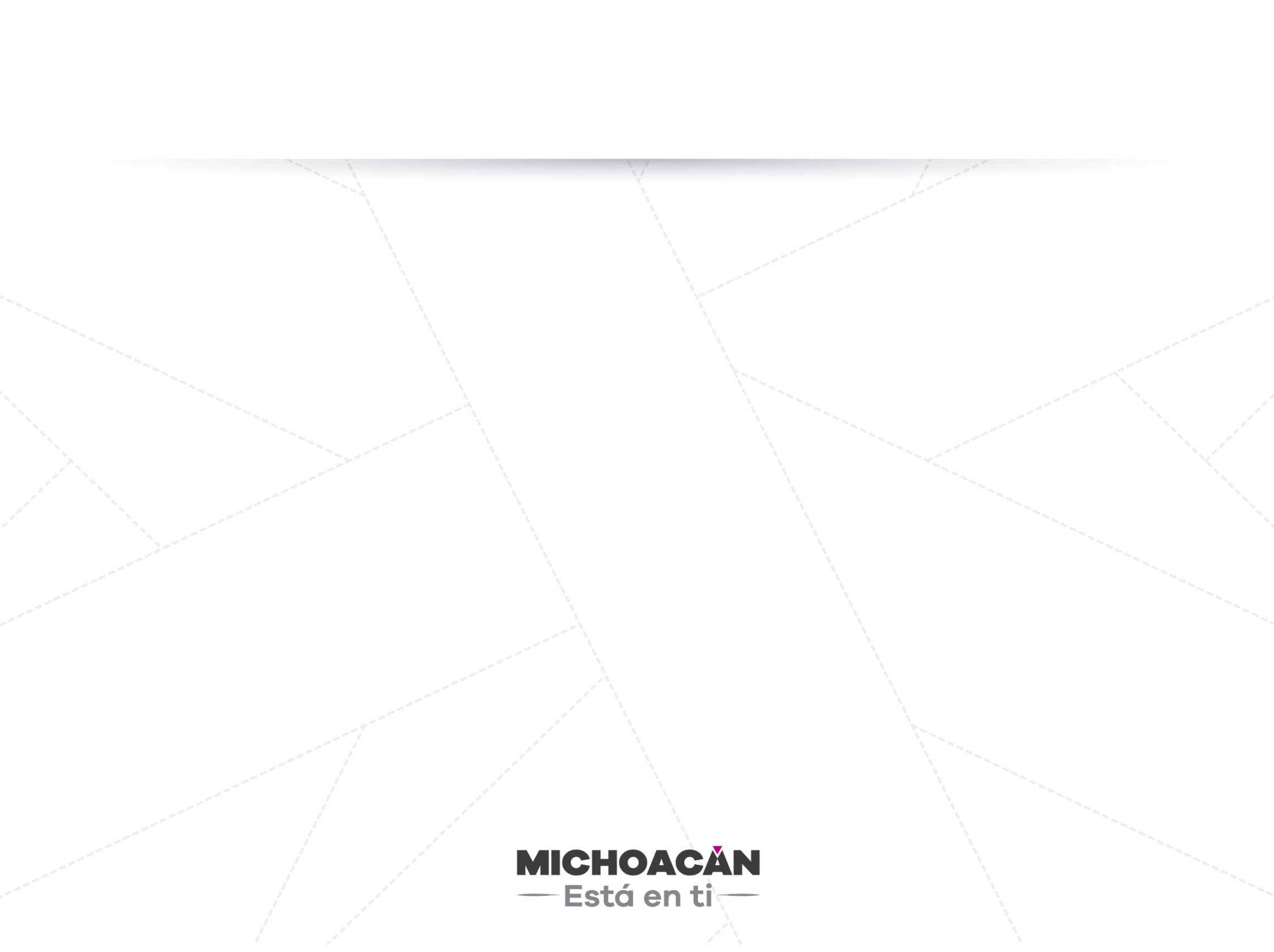 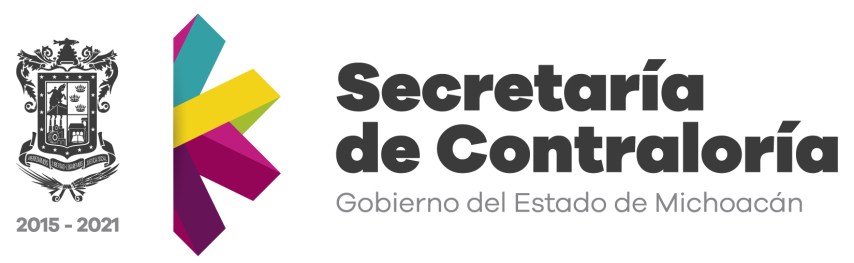 Plan de Desarrollo Integral del Estado de Michoacán 
2015-2021
Línea estratégica
9.1.1 Construir un Gobierno Abierto.
Acciones
9.1.1.1 Construir la plataforma estatal de transparencia y hacerla accesible a los ciudadanos.
9.1.1.2 Fortalecer el padrón único de beneficiarios de gobierno y archivo estatal digital.
Línea estratégica
9.2.1 Detonar la participación ciudadana. 
Acciones
9.2.1.1 Implementar un modelo de gobernanza social en transparencia y rendición de cuentas.
9.2.1.2 Fortalecer las contralorías sociales.
9.2.1.3 Facilitar la denuncia ciudadana en actos de corrupción.
4
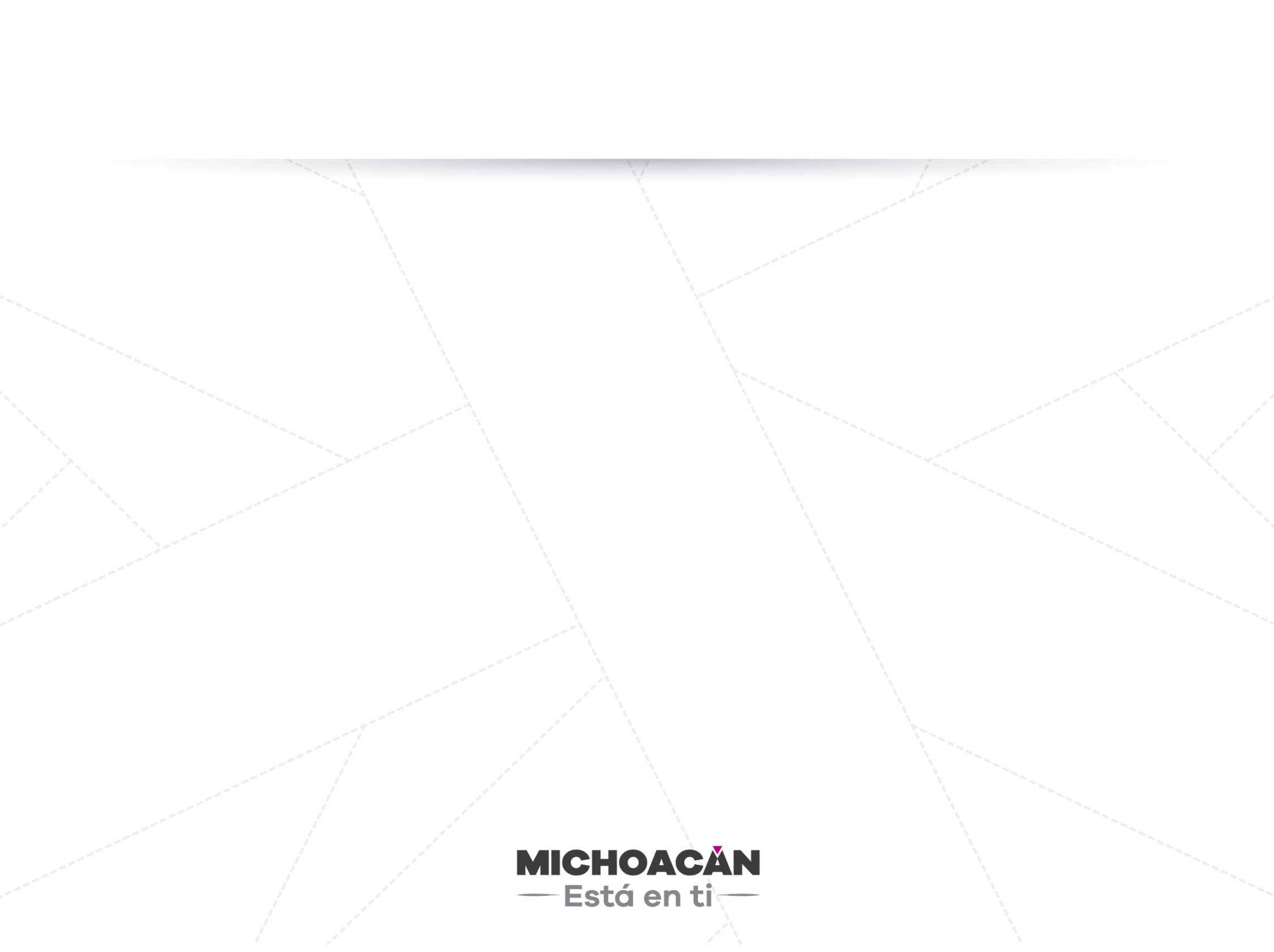 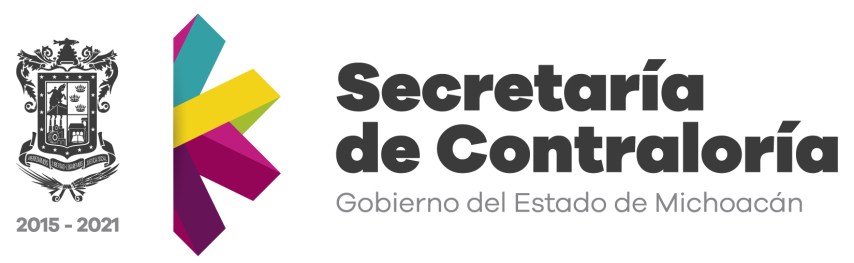 Reglamento Interior de la Administración Pública Centralizada del Estado de Michoacán de Ocampo

Título Cuarto
De la Secretaría de Contraloría
…
Capítulo Primero
De la Subsecretaría de Contraloría Social
Artículo 71. Al Subsecretario de Contraloría Social le corresponde el ejercicio de las siguientes facultades:
…
II. Proponer las normas, políticas, lineamientos, procedimientos y programas de evaluación social encaminados a la rendición de cuentas y transparencia en los procesos de la actividad gubernamental;
5
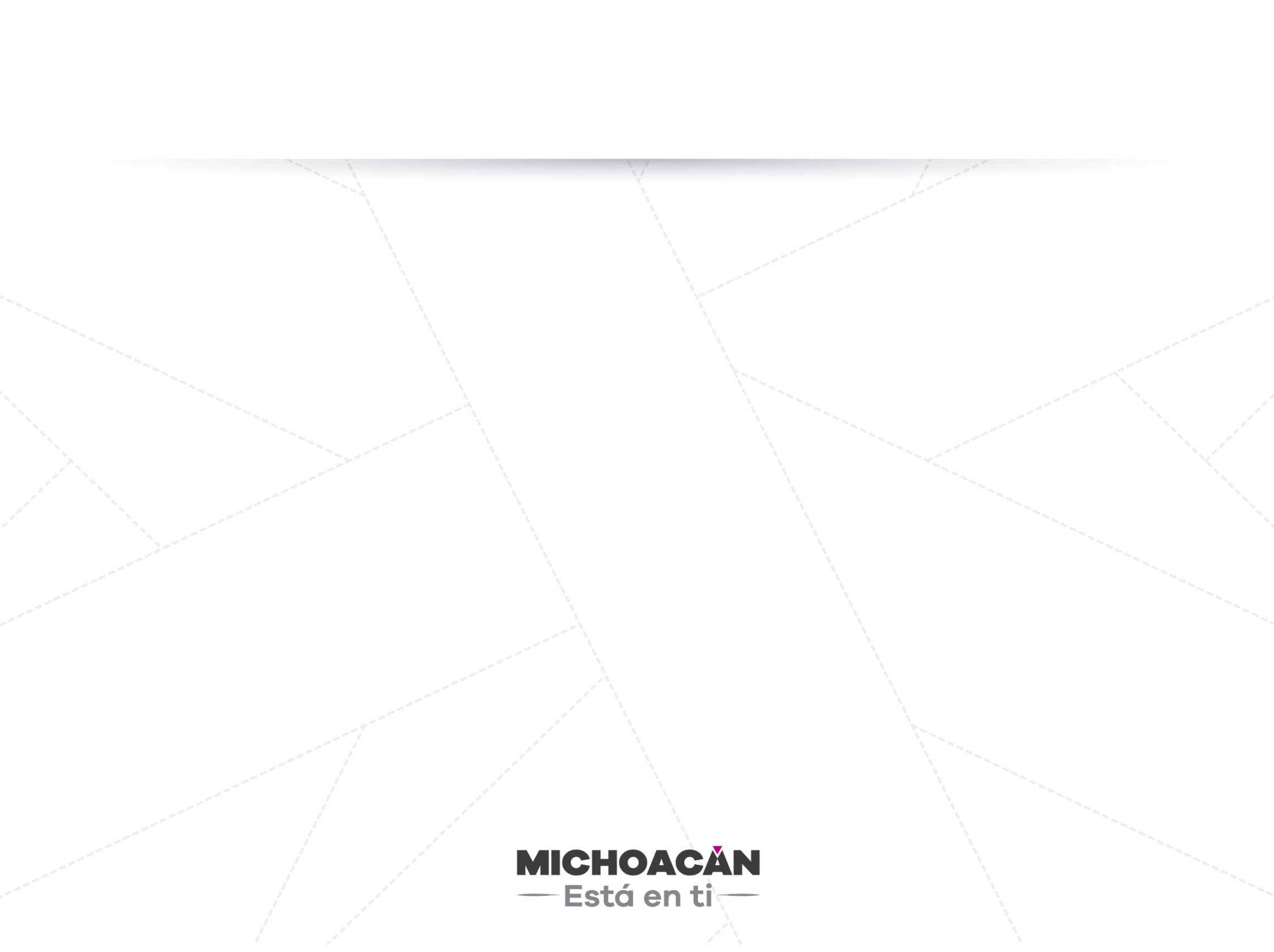 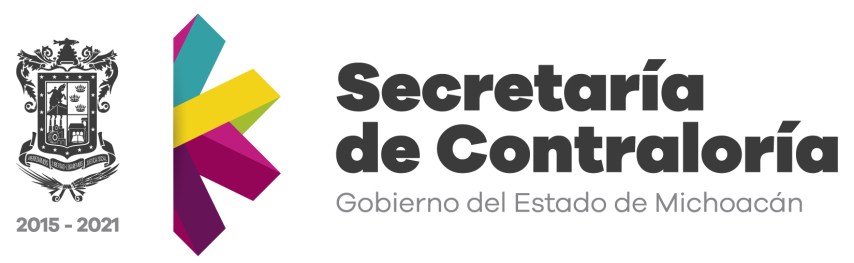 Manual de Organización de la Secretaría de Contraloría

1.1.	DE LA SUBSECRETARÍA DE CONTRALORÍA SOCIAL
...
3. Vincularse y establecer programas de acción con organismos de la sociedad civil, instituciones educativas, observatorios ciudadanos, dependencias o entidades gubernamentales y todas aquellas que se puedan involucrar a fin de promover la participación ciudadana en materia de Contraloría Social;
4. Supervisar y coadyuvar en las actividades de participación ciudadana dentro de los mecanismos o programas de la actividad gubernamental;
...
1.1.1.4 DEL DEPARTAMENTO DE IGUALDAD SOCIAL CIUDADANA
...
6. Proponer mecanismos de participación ciudadana incluyente en materia de igualdad social para promoción de la transparencia con propuestas ciudadanas;
6
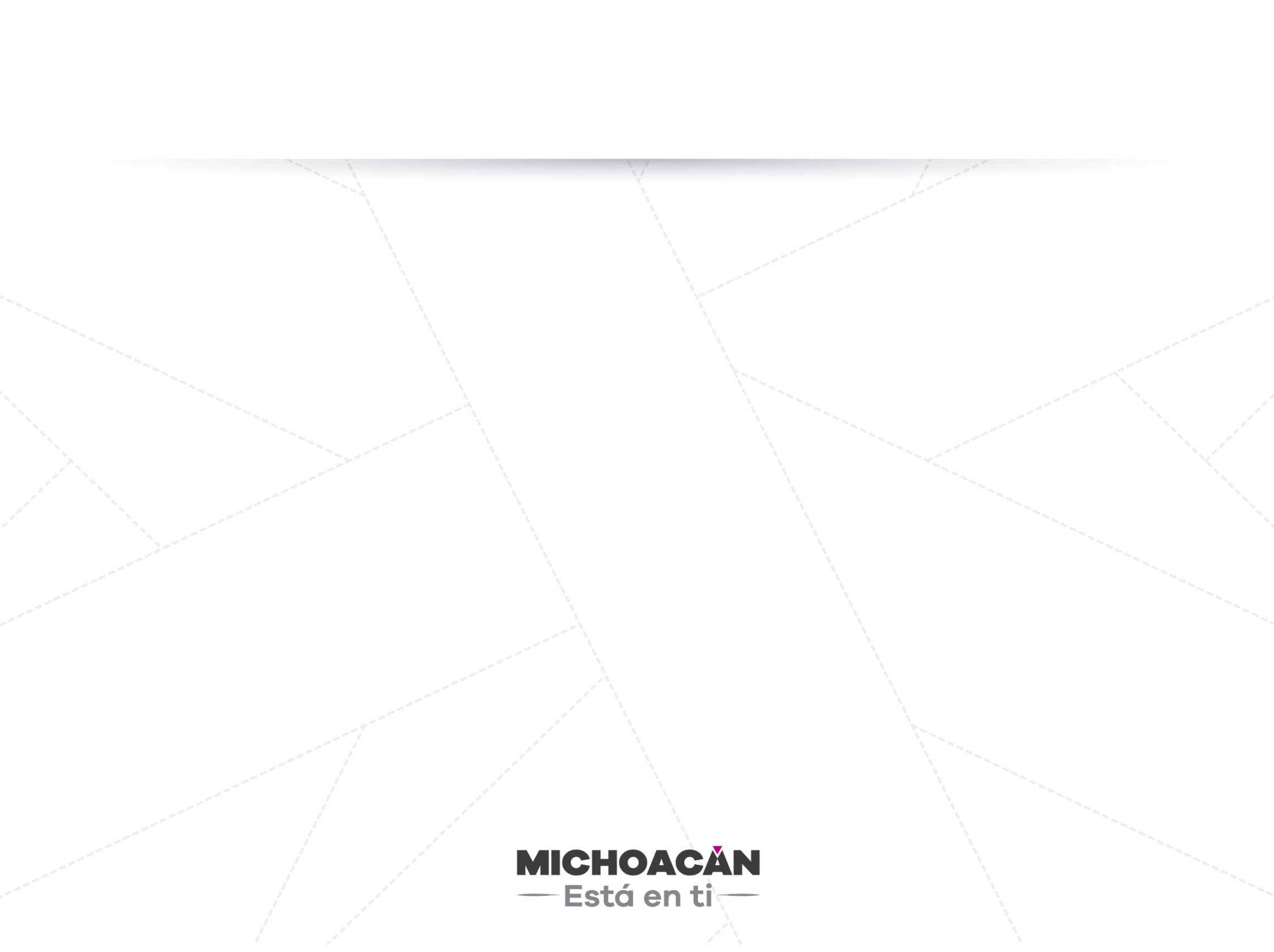 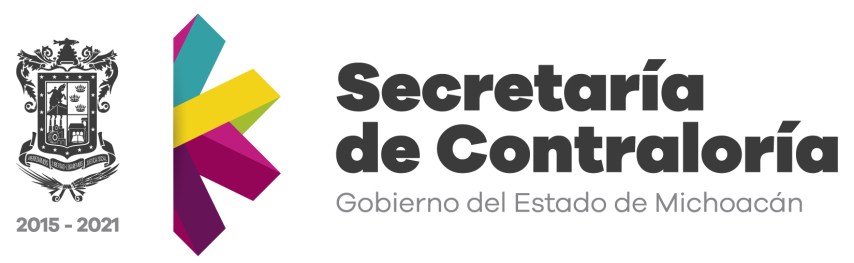 Igualdad Social.-  Significa que todos los miembros de una sociedad tienen derecho a gozar de las mismas oportunidades.

Todas las personas deben  tener los mismos derechos políticos y civiles, las mismas posibilidades de acceder al bienestar social, al derecho de oportunidades, a la educación, a la salud y al trabajo.

DECLARACIÓN UNIVERSAL DE LOS DERECHOS HUMANOS      “Todos los seres humanos nacen libres e iguales en dignidad y derechos”.
7
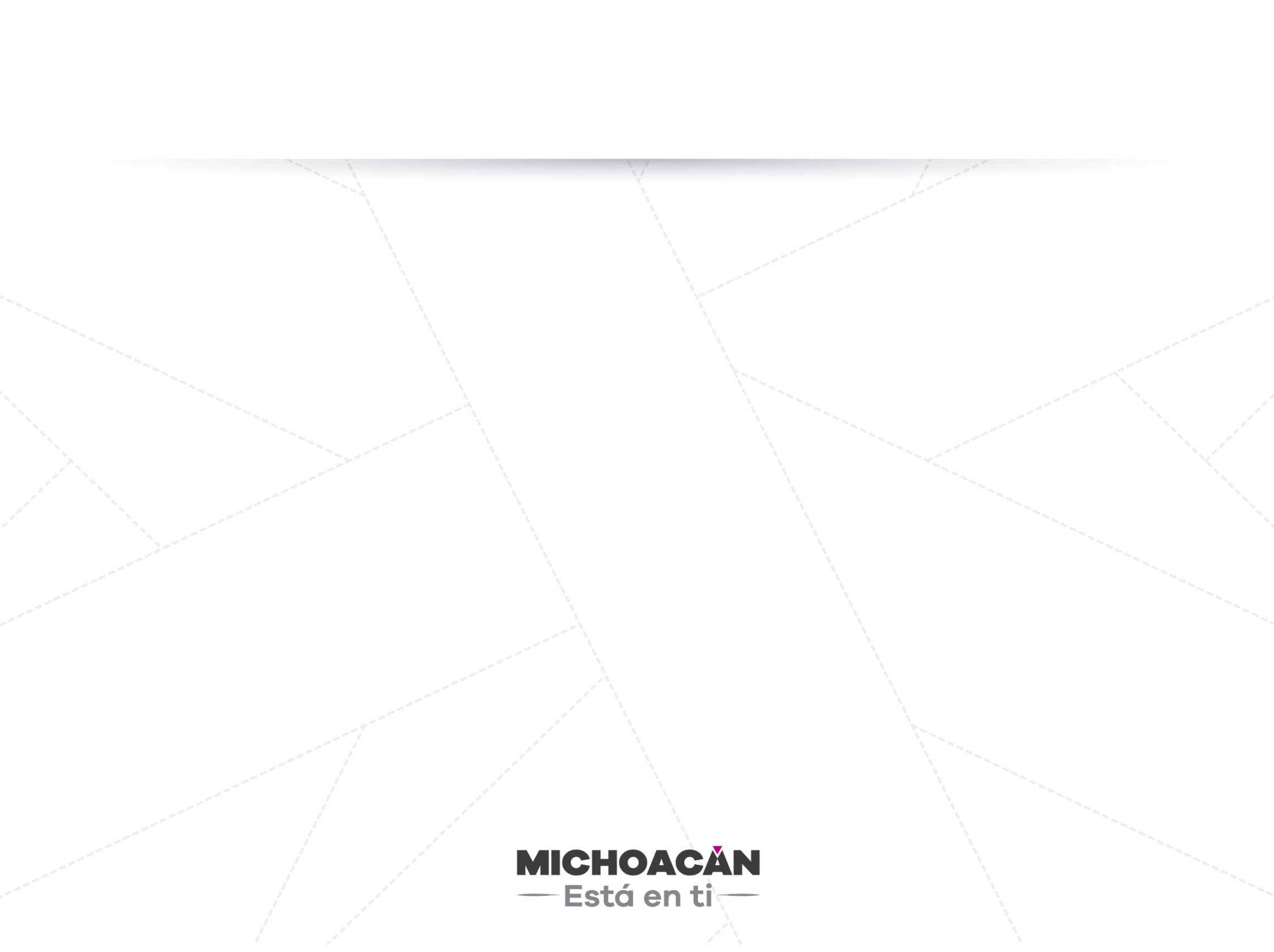 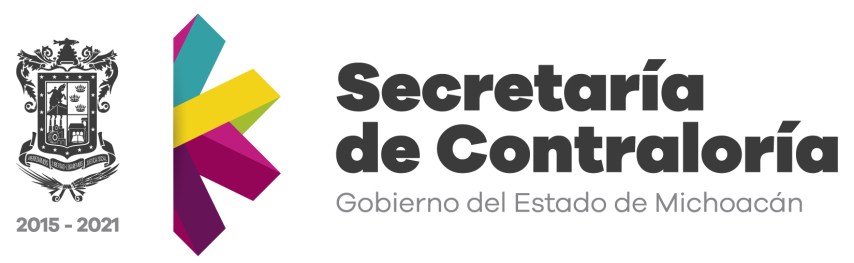 Antecedente NACIONAL.

El 24 de junio de 1996, la SCJN, al emitir un informe que le fue solicitado por la Presidencia de la República  para investigar sobre presuntas violaciones graves a las garantías individuales de las que fueron objeto un grupo de campesinos en el vado de Aguas Blancas, Guerrero, “determinó que el derecho a la información es una garantía que se encuentra estrechamente vinculada con el respeto a la verdad, con el derecho de la sociedad a estar mejor informada y tomar mayor conciencia. Se reconoció el derecho del ciudadano a conocer la verdad objetiva de los hechos, de las acciones que desarrolla la autoridad, por medio del ejercicio del derecho a la información incorporado en el artículo 6º. Constitucional”.
8
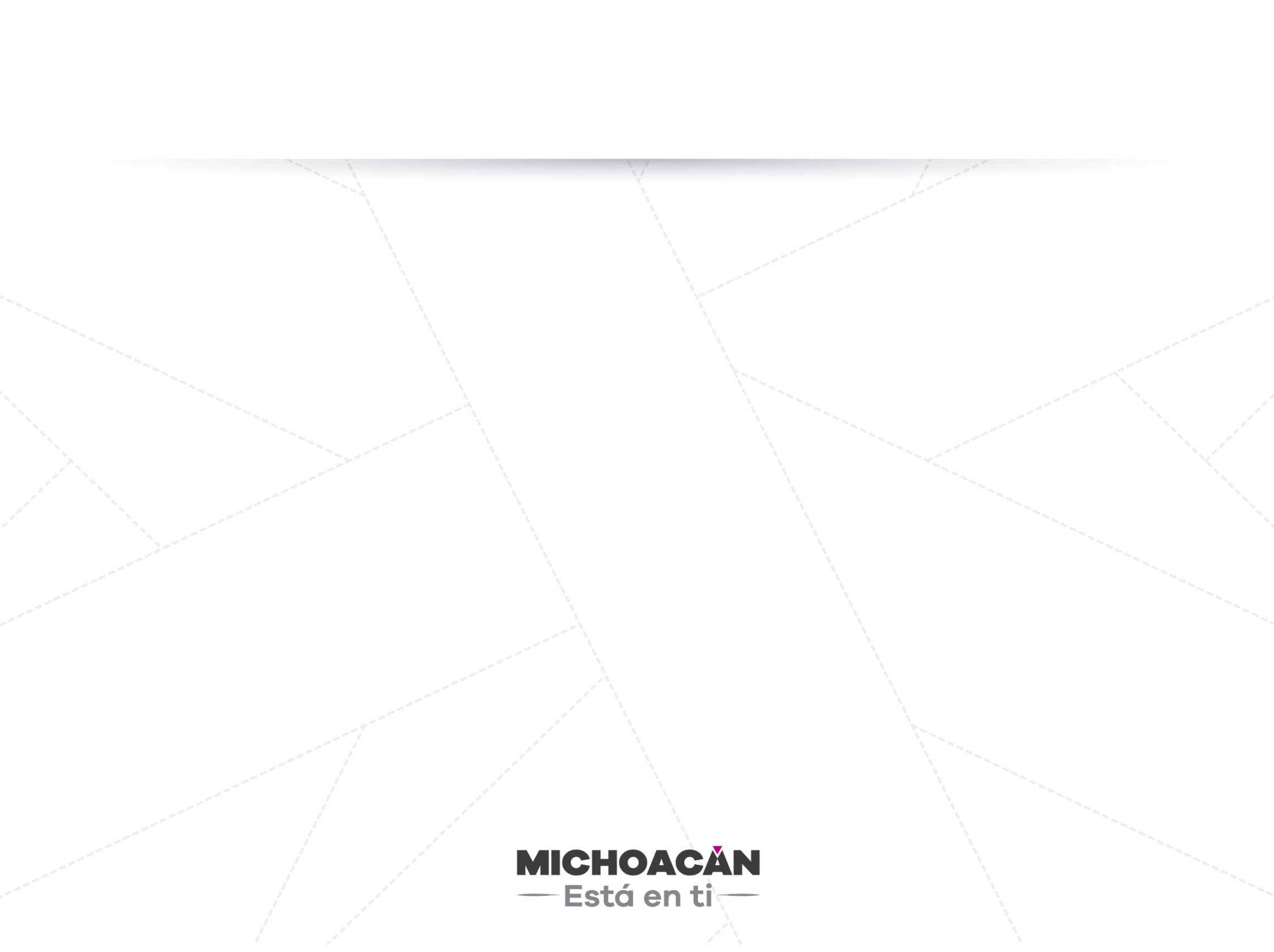 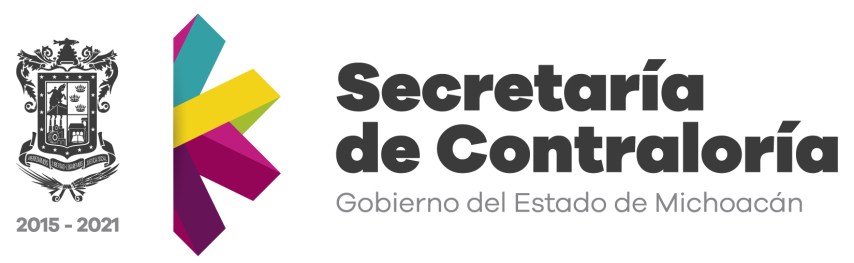 Antecedente LOCAL

En Junio de 2002, el Congreso de la Unión  aprobó por unanimidad la Ley  Federal de Transparencia y Acceso a la Información Pública Gubernamental. A partir de esa fecha los Congresos  Estatales se dieron a la tarea de elaborar y aprobar sus propias Leyes. En el año 2002, Michoacán con Jalisco, Sinaloa, Aguascalientes y Querétaro, fueron los  primeros Estados en aprobar las leyes locales de Transparencia y acceso a la información.

Se crea en el Estado el  ITAIMICH.

13  De Nov. De 2015, se publica reforma al artículo 97 de la Constitución Local que crea el IMAIP-
9
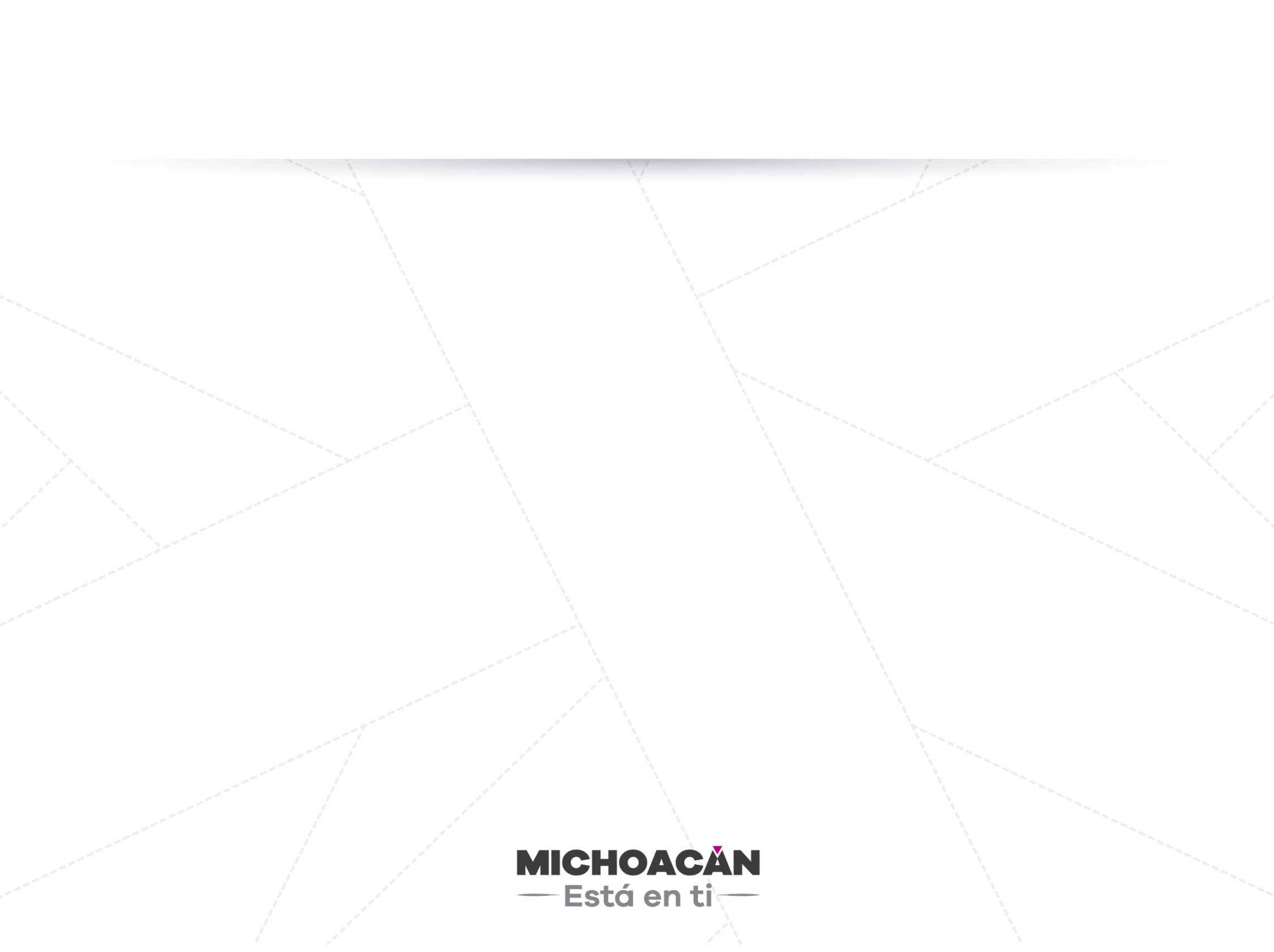 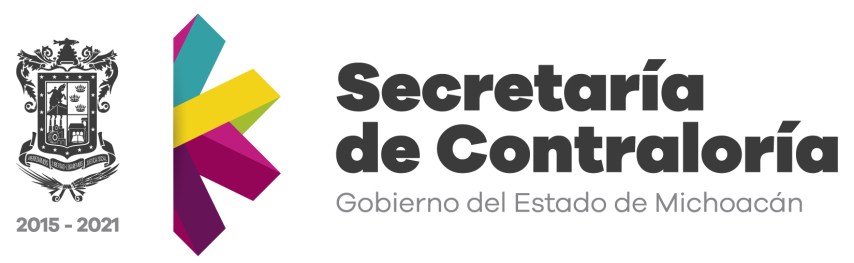 La reforma Constitucional de 2011 al Artículo 6o Constitucional, le otorga al ciudadano una nueva investidura, con esa nueva investidura, el pueblo llama a cuentas a sus mandatarios, le  concede o niega su confianza,  le confiere o retira autoridad.

El correcto ejercicio de estos derechos es un requisito indispensable en la formación de una ciudadanía más informada y más comprometida con los asuntos públicos, en donde es importante que ésta conozca de las actividades que los gobernantes realizan con los recursos públicos, así como los resultados que ofrecen en el cumplimiento de sus responsabilidades.
10
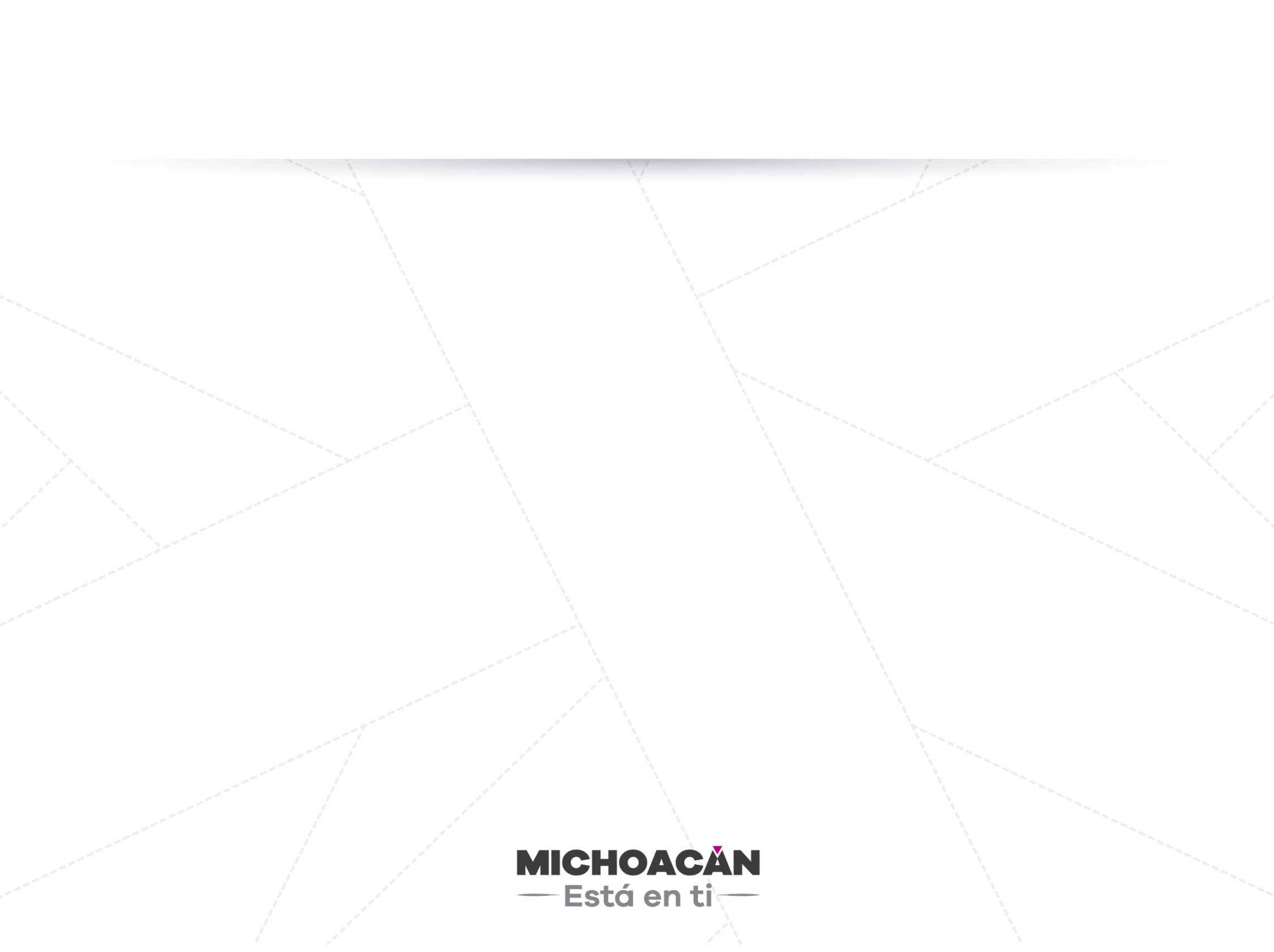 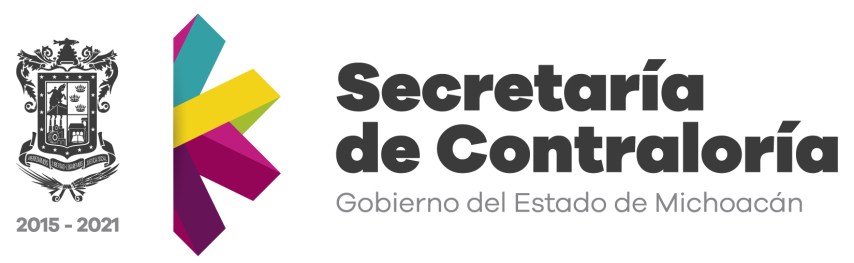 El Estado mexicano ha expresado que “toda persona tiene el derecho de conocer la información que le permita emitir juicios sobre los asuntos públicos que atañen a su propio bienestar y el de su comunidad”.  Sin embargo, es necesario combinar este esfuerzo con la creación de una cultura del ejercicio del derecho, al propiciar la participación ciudadana, se logra el propósito fundamental de generar mayor conciencia y responsabilidad de los ciudadanos con los temas  públicos, ya que son actos que contribuyen a fortalecer a la democracia como una aspiración de la sociedad .
11
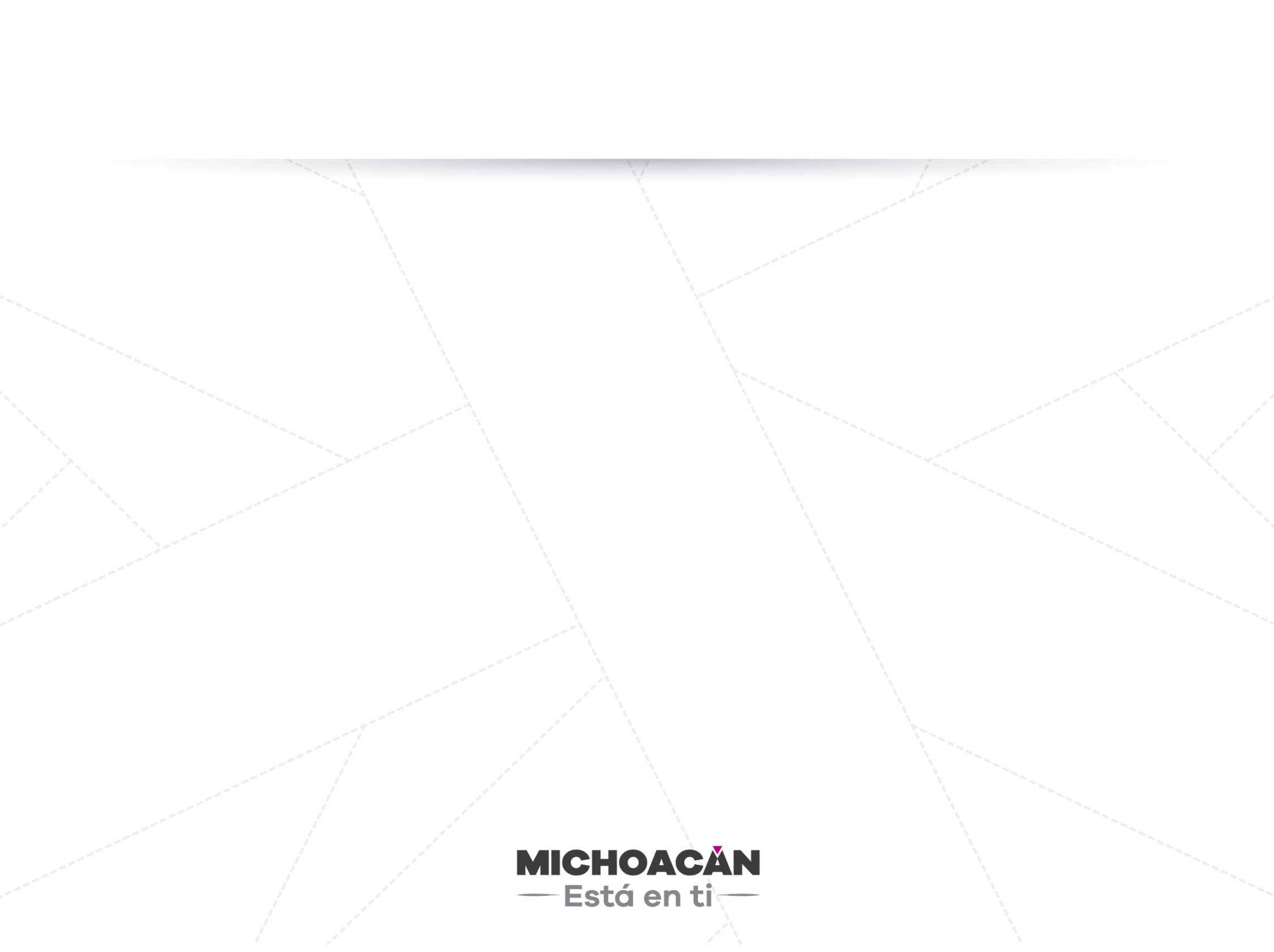 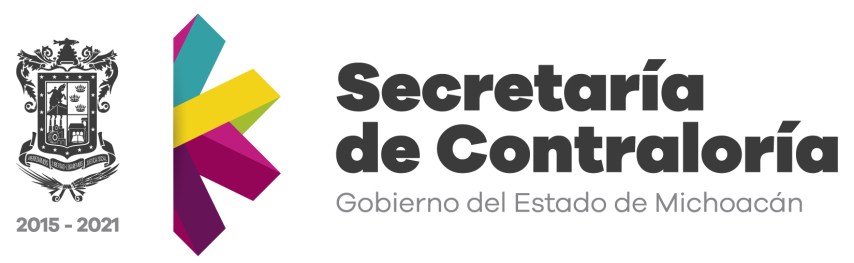 Ley General de Transparencia y Acceso a la Información Pública

Artículo 3. Para los efectos de la presente Ley se entenderá por:

VI. Datos abiertos: Los datos digitales de carácter público que son accesibles en línea que pueden ser usados, reutilizados y redistribuidos por cualquier interesado y que tienen las siguientes características:
a).- No discriminatorios: Significa que los datos están disponibles para cualquier persona, sin necesidad de registro;

Se entiende que no deberá solicitarse mayor requisito de registro, claves o formularios para que se pueda acceder a tales datos, pues por ello su naturaleza es que sean abiertos y estén publicados de manera tal que sean accesibles a toda persona, de manera directa, entendible y fácilmente localizables.
12
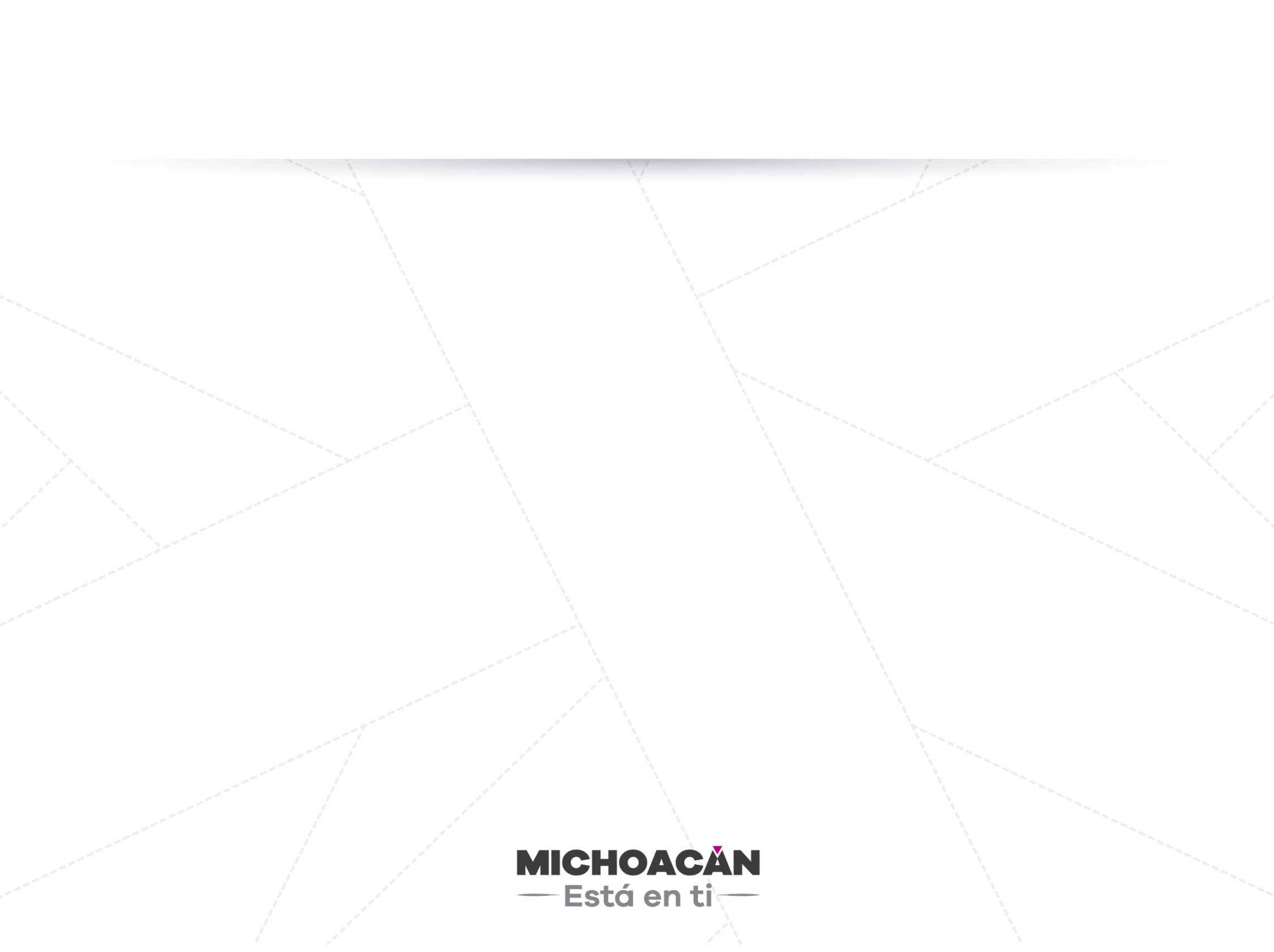 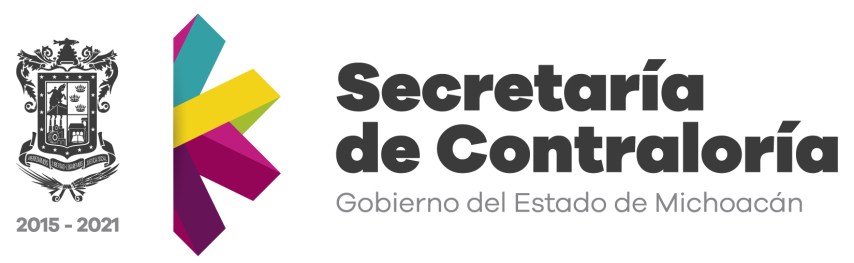 Ley General de Transparencia y Acceso a la Información Pública


a) Accesibles: Los datos están disponibles para la gama más amplia
de usuarios, para cualquier propósito.
 
Se entiende que en México, todas las personas son iguales y gozan de los derechos y libertades establecidos en la Constitución; además, los tratados internacionales en la materia les garantizan, sin distinción alguna, el goce de sus derechos civiles, políticos, económicos, sociales, culturales y ambientales.

c) Gratuitos: Se obtienen sin entregar a cambio contraprestación alguna
13
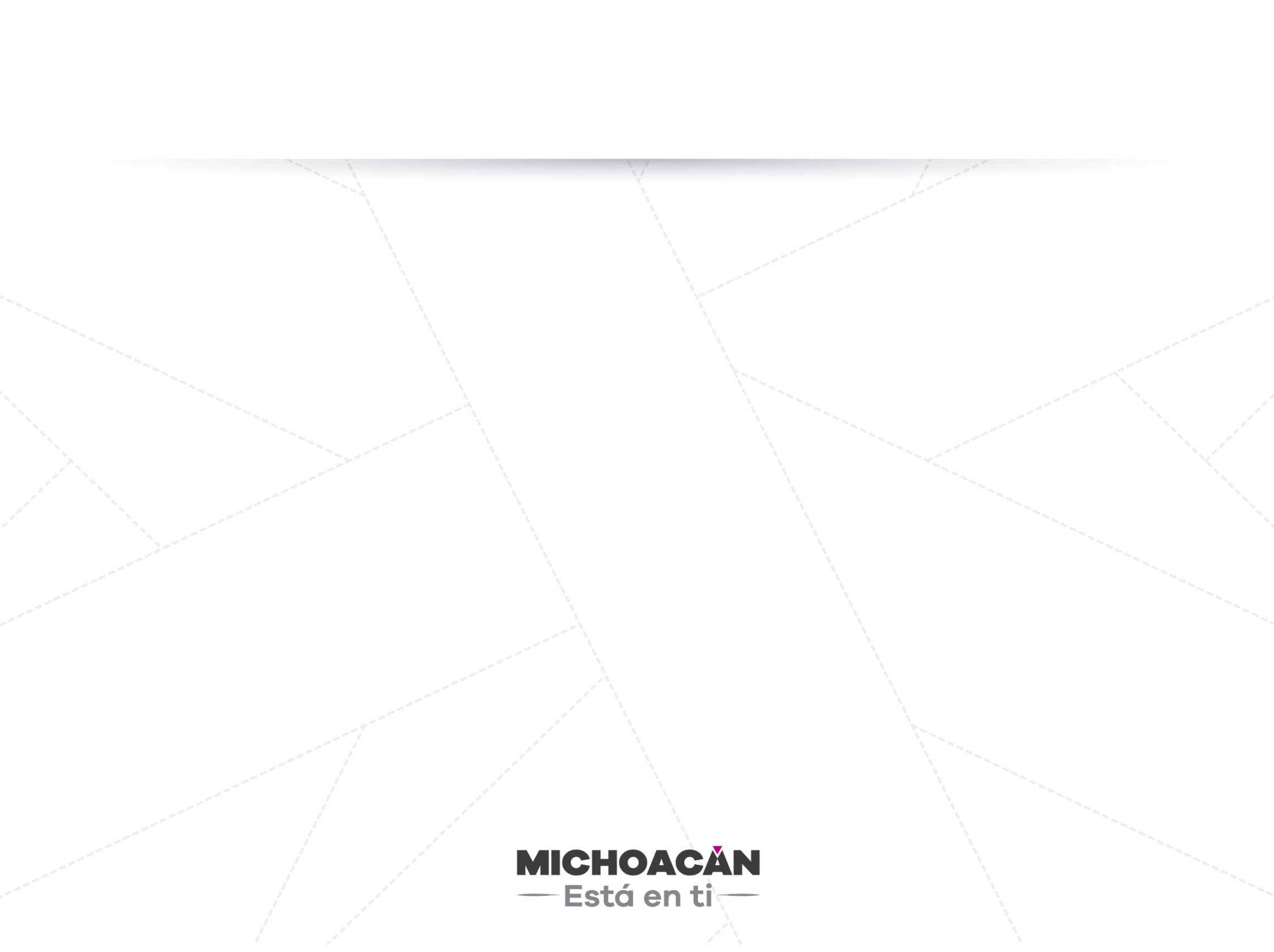 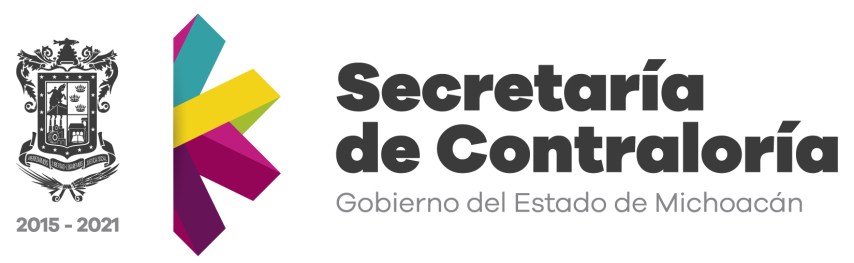 Ley General de Transparencia y Acceso a la Información Pública

Artículo 4. El derecho humano de acceso a la información comprende solicitar, investigar, difundir, buscar y recibir información.

Toda la información generada, obtenida, adquirida, transformada o en posesión de los sujetos obligados es pública y accesible a cualquier persona en los términos y condiciones que se establezcan en la presente Ley, en los tratados internacionales de los que el Estado mexicano sea parte, la Ley Federal, las leyes de las entidades federativas y la normatividad aplicable en sus respectivas competencias; solo podrá ser clasificada excepcionalmente como reservada temporalmente por razones de interés público y seguridad nacional, en los términos dispuestos por esta Ley.
14
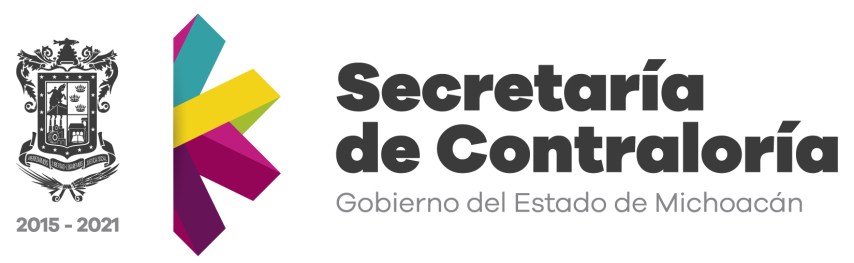 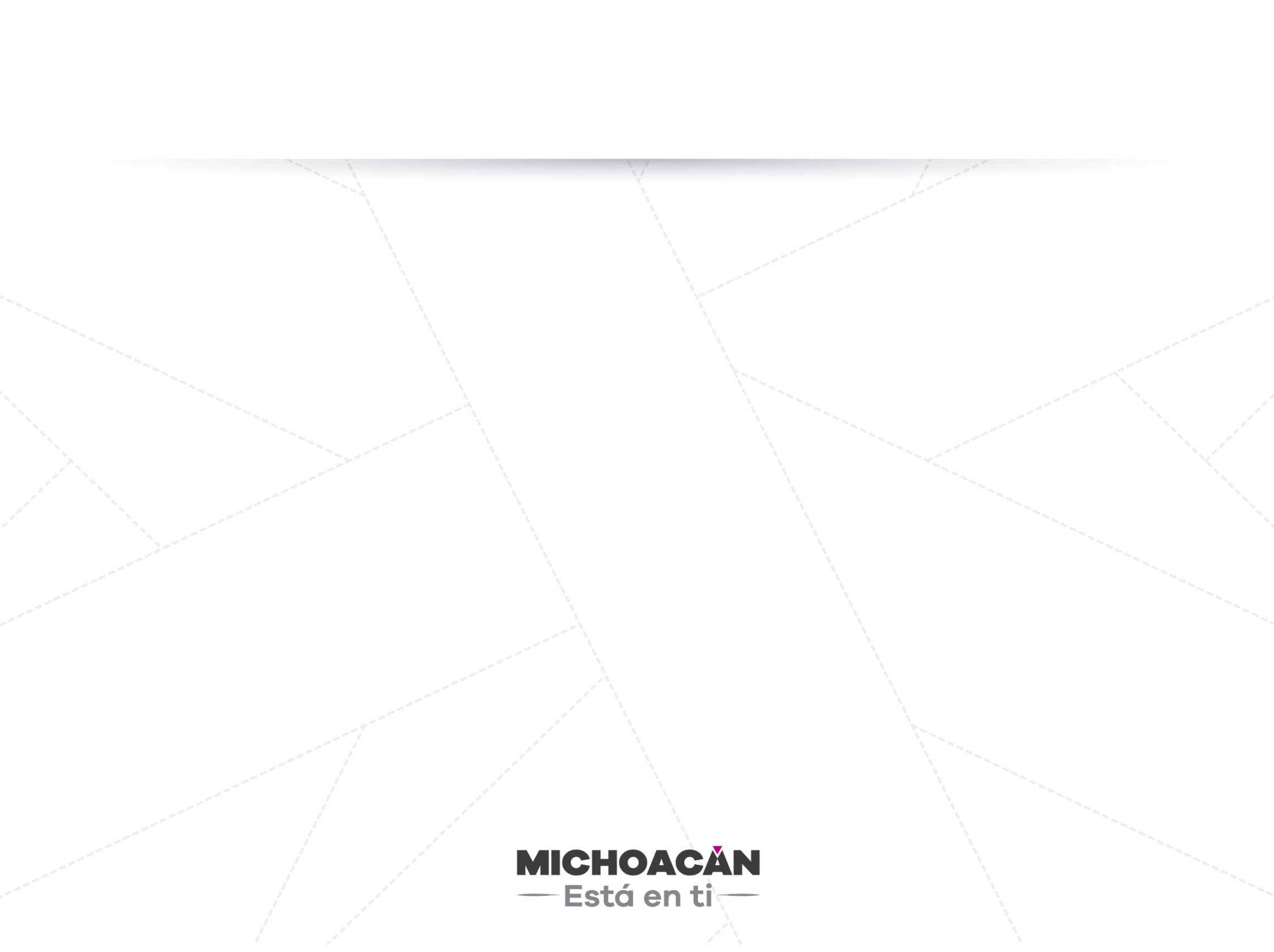 Ley General de Transparencia y Acceso a la Información Pública
Artículo 6. El Estado garantizará el efectivo acceso de toda persona a la información en posesión de cualquier entidad, autoridad, órgano y organismo de los poderes Ejecutivo, Legislativo y Judicial, órganos autónomos, partidos políticos, fideicomisos y fondos públicos; así como de cualquier persona física, moral o sindicato que reciba y ejerza recursos públicos o realice actos de autoridad en el ámbito de la Federación, de las entidades federativas y los municipios
15
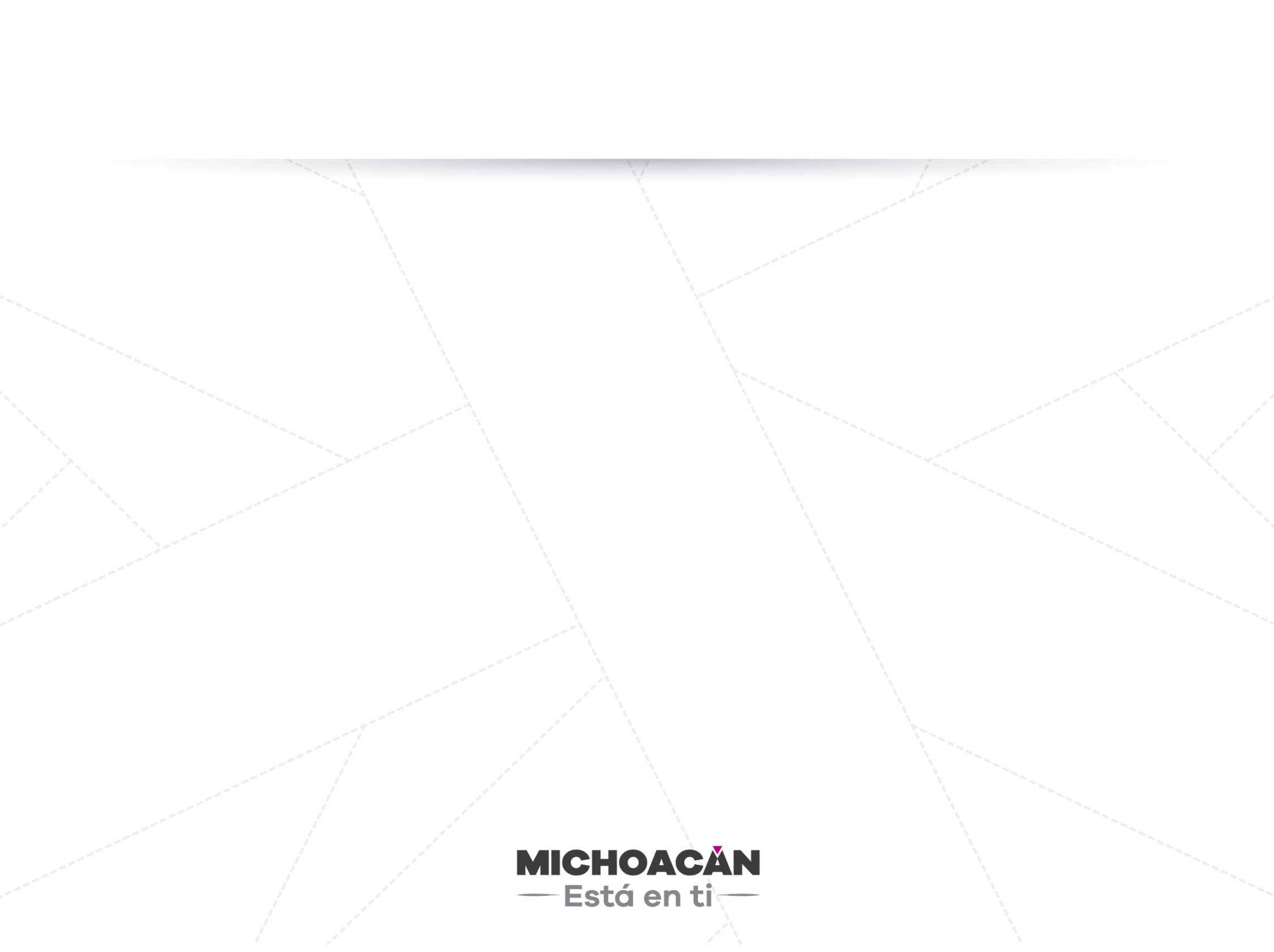 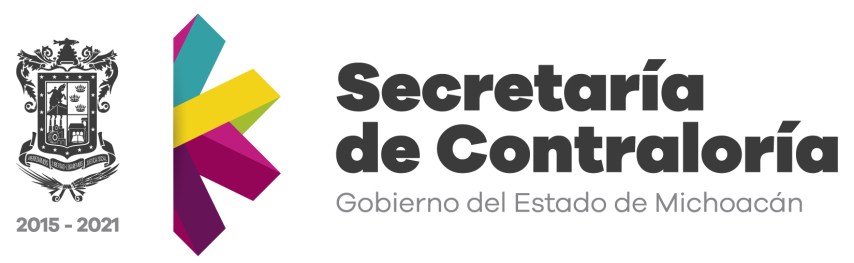 Como todo derecho humano, universal e inherente por naturaleza, el derecho de acceso a la información pertenece y se ejerce en igualdad de condiciones para todas las personas. Así se ha establecido desde nuestra Constitución, hasta los tratados internacionales que lo reconocen.

En este sentido, el principio de igualdad de condiciones se funda precisamente en el hecho de que no se debe favorecer ni perjudicar a una o más personas sobre otra u otras cuando todas aquellas se encuentran en las mismas circunstancias legales. Concretamente, la tramitación de las solicitudes de información, las respuestas a estas, el desahogo de los recursos de revisión, etc., se deben realizar de la misma forma, con las mismas características y bajo los mismos principios para todas las personas involucradas en los procedimientos, de manera que a todos se les garantice en la misma medida su derecho de acceso a la información y a nadie se le disminuya o anule.
16
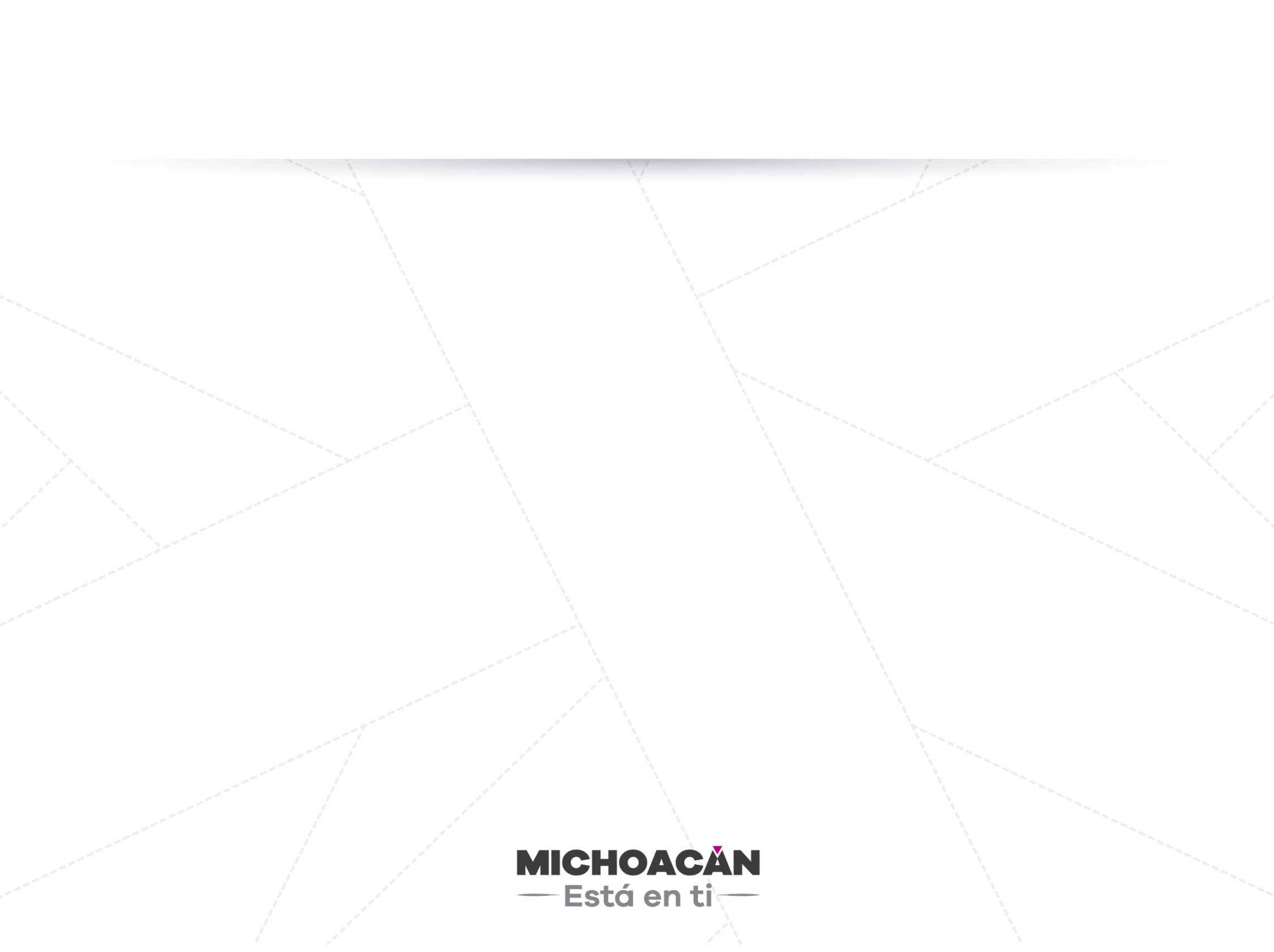 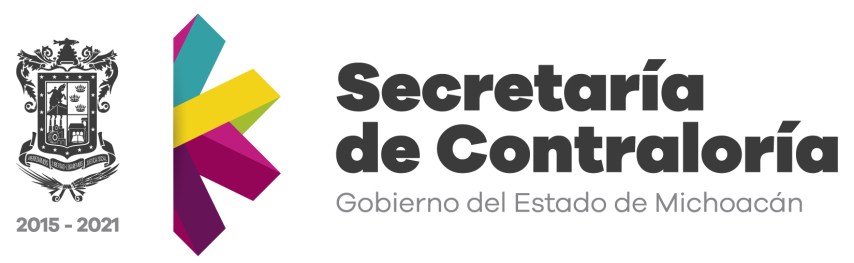 No hay ni debe de haber tratos o procesos especiales, toda vez que la norma es impersonal y de aplicación universal, precisamente para asegurar que la ley es igual para todos.
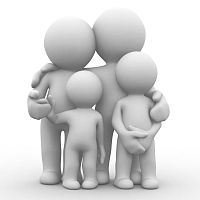 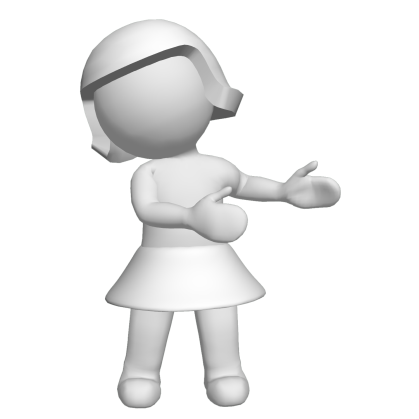 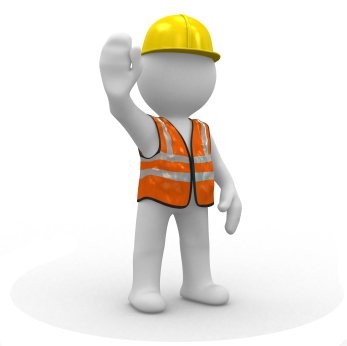 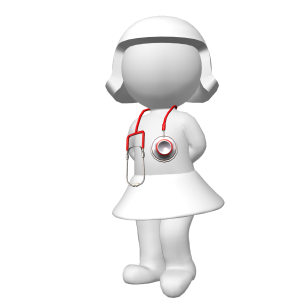 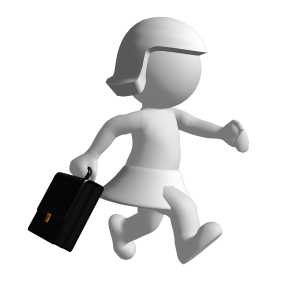 17
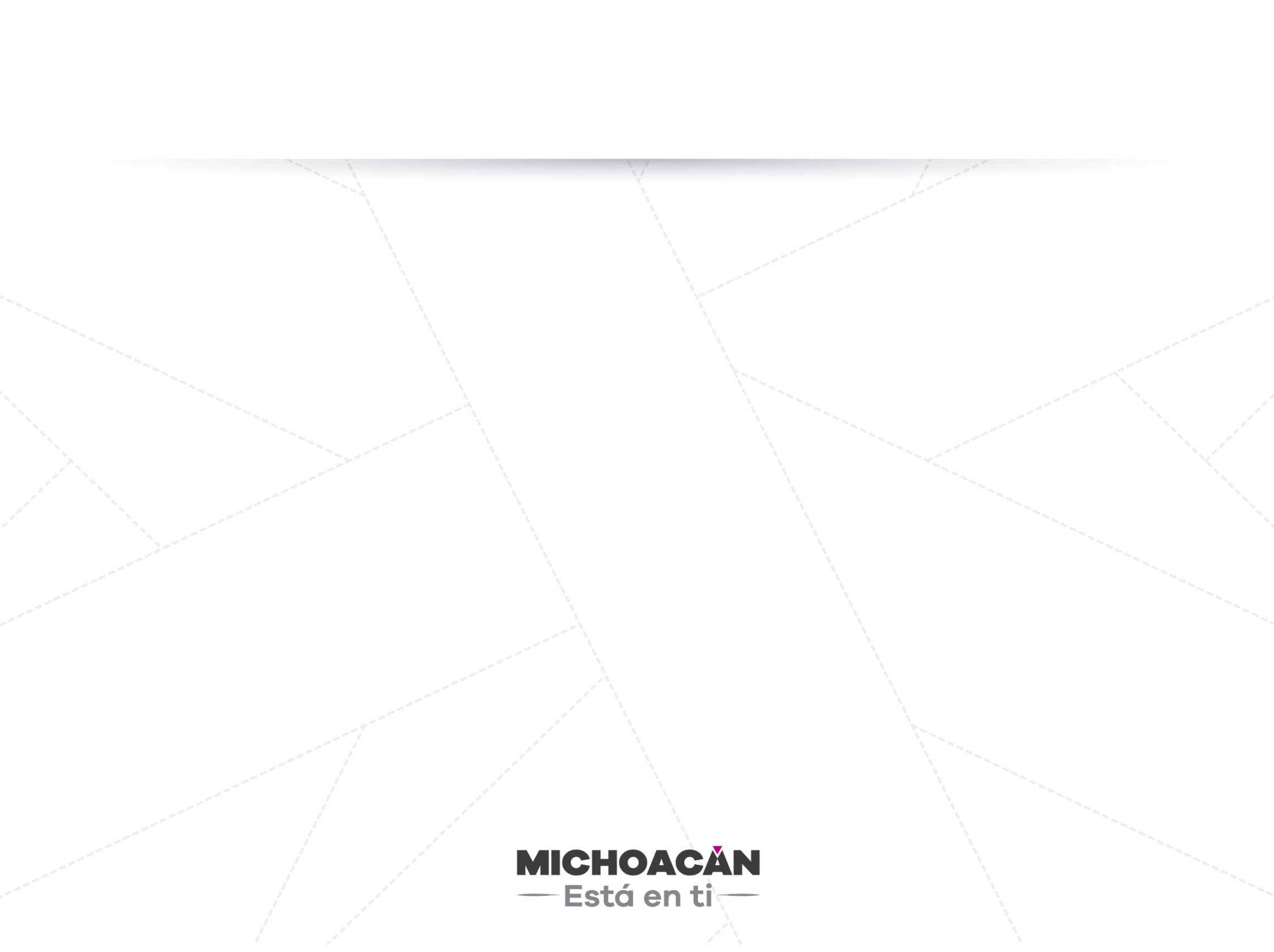 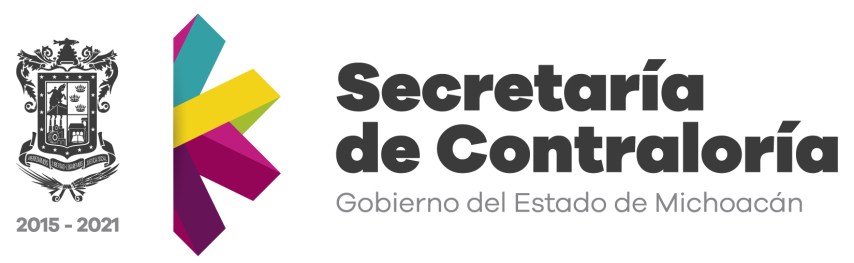 Ley General de Transparencia y Acceso a la Información Pública
Artículo 12. Toda la información pública generada, obtenida, adquirida, transformada o en posesión de los sujetos obligados es pública y será accesible a cualquier persona, para lo que se deberán habilitar todos los medios, acciones y esfuerzos disponibles en los términos y condiciones que establezca esta Ley, la Ley Federal y las correspondientes de las entidades federativas, así como demás normas aplicables.
18
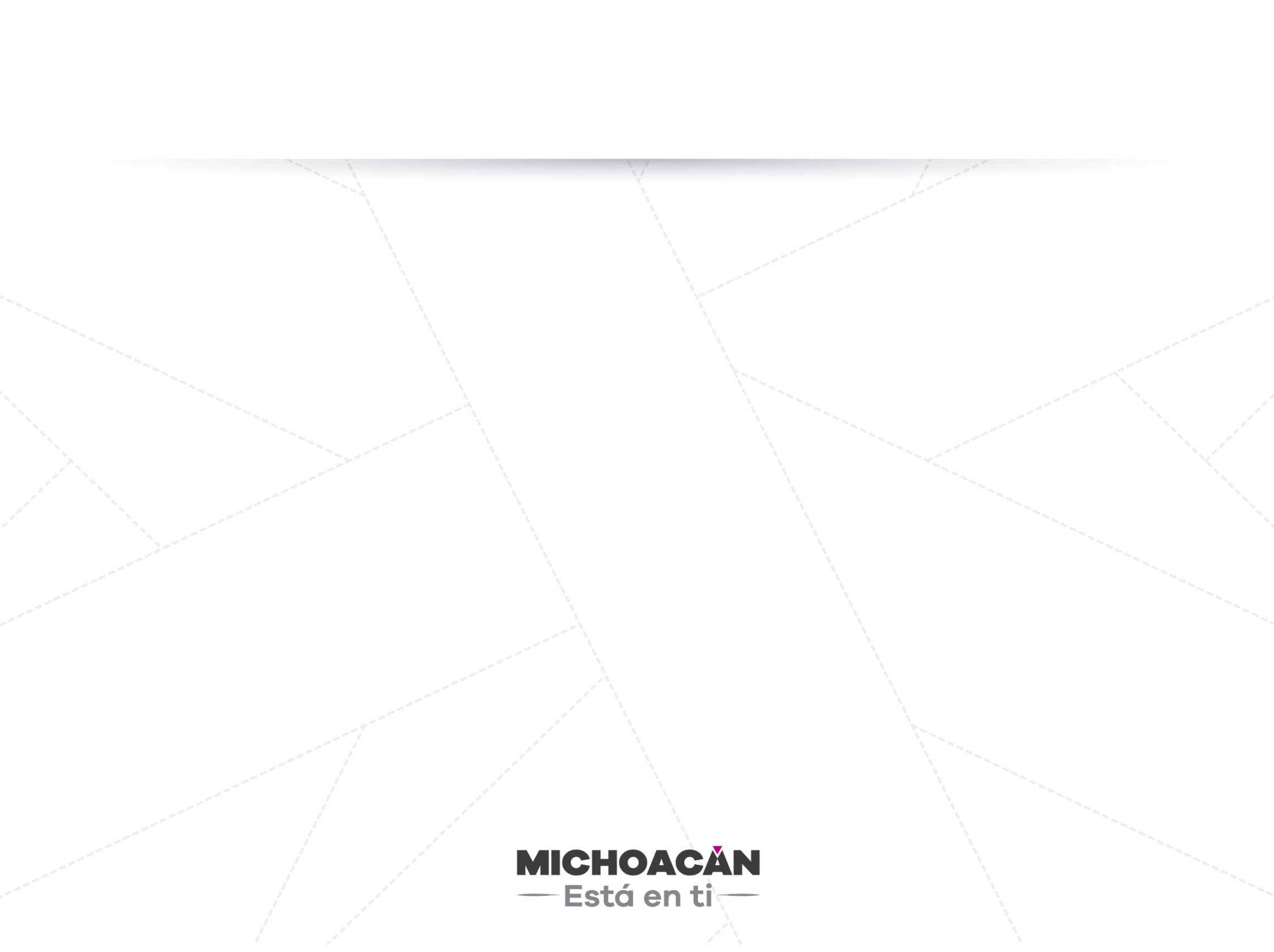 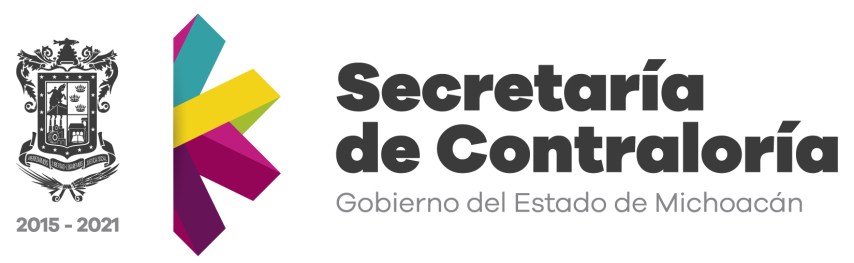 Ley General de Transparencia y Acceso a la Información Pública
Artículo 13. En la generación, publicación y entrega de información se deberá garantizar que ésta sea accesible, confiable, verificable, veraz, oportuna y atenderá las necesidades del derecho de acceso a la información de toda persona.

Los sujetos obligados buscarán, en todo momento, que la información generada tenga un lenguaje sencillo para cualquier persona y se procurará, en la medida de lo posible, su accesibilidad y traducción a lenguas indígenas
19
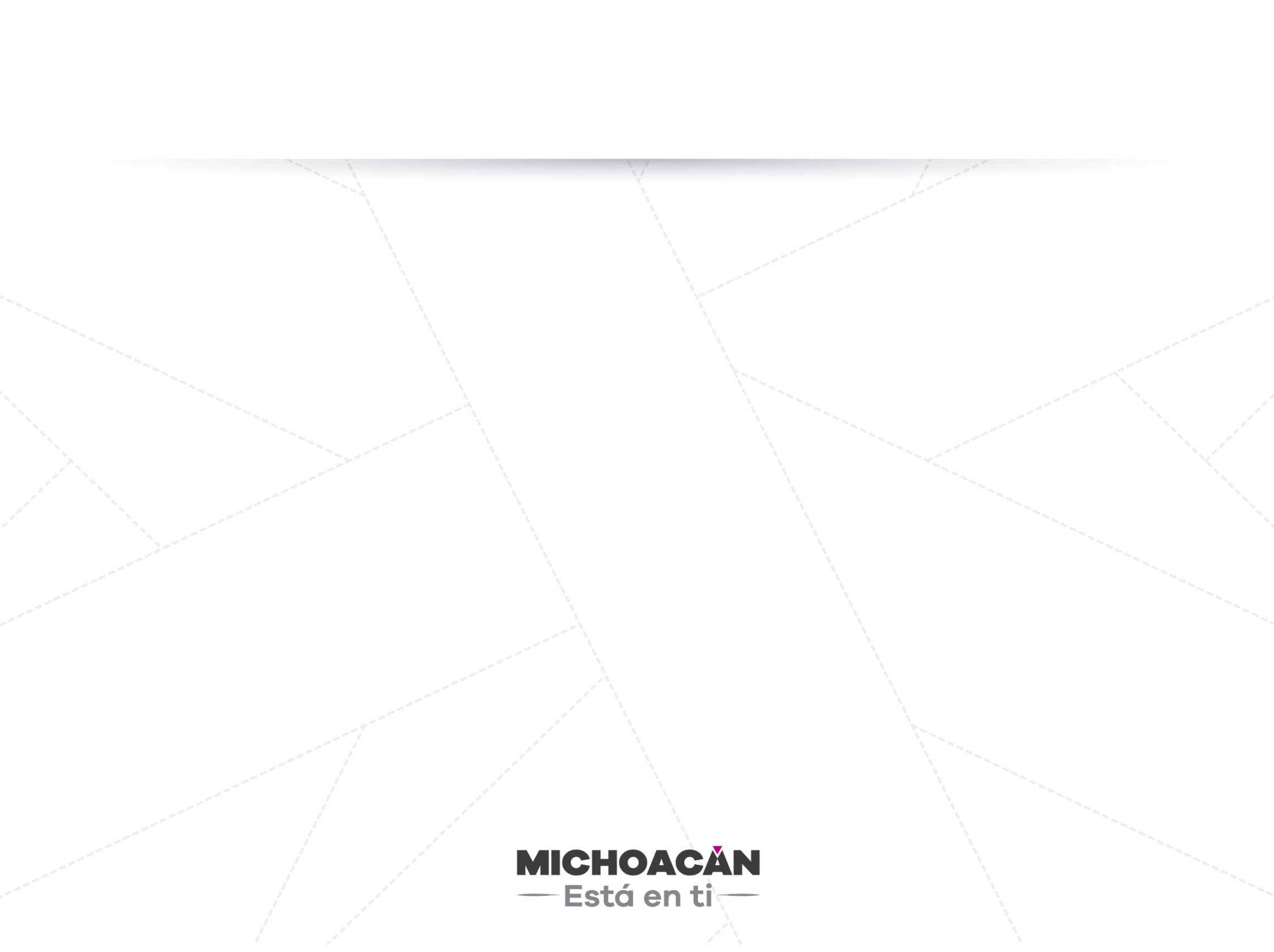 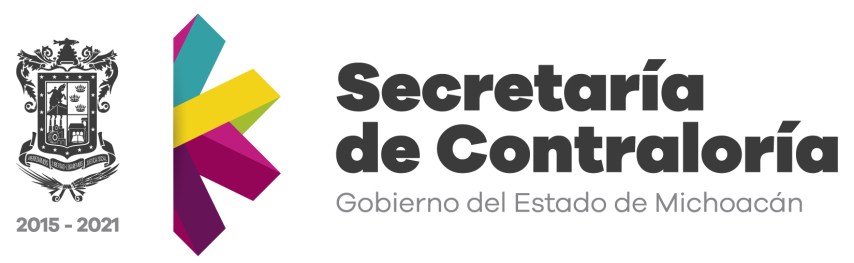 El segundo párrafo del artículo hace referencia al lenguaje en que debe generarse la información, el cual debe ser sencillo para cualquier persona. Se señala en este caso que la información deberá publicarse de forma tal que se facilite su uso y comprensión por las personas.
La intención de esta disposición “es orientar a los sujetos obligados a que realicen un esfuerzo para presentar la información de manera comprensible para un usuario ordinario que carece de los conocimientos técnicos o no está habituado al lenguaje especializado de la burocracia. Esto es lo que se conoce como ‘lenguaje ciudadano’ y supone un conjunto de prácticas específicas, tales como generar documentos con una redacción clara, directa y sencilla, orientada hacia el usuario-objetivo y centrada en el propósito que se busca con su publicación”.  Claramente el uso del lenguaje sencillo es para hacer más amable y de fácil comprensión las resoluciones y actuaciones de la autoridad, lo cual no implica que se utilicen palabras coloquiales o vulgares.
20
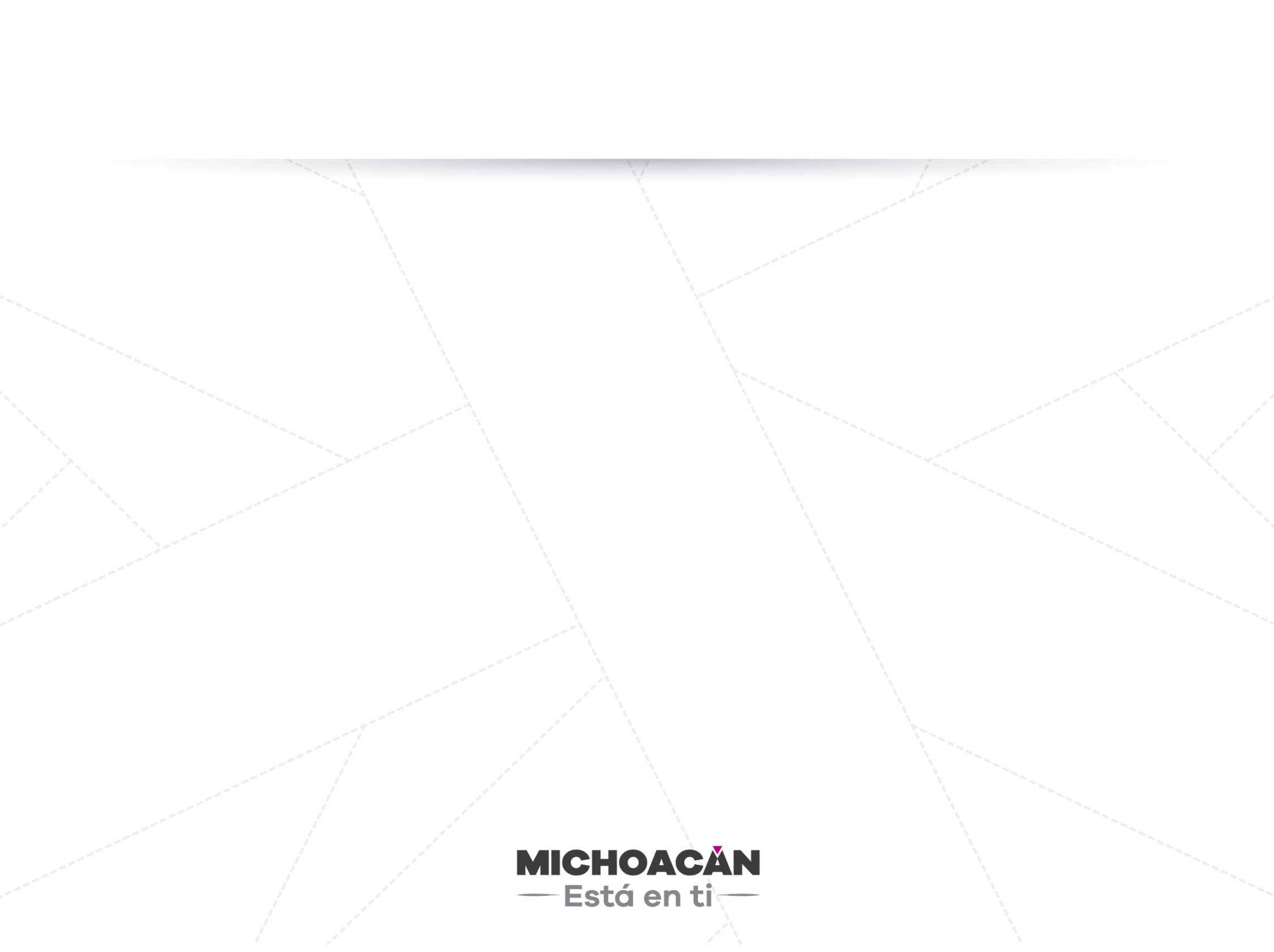 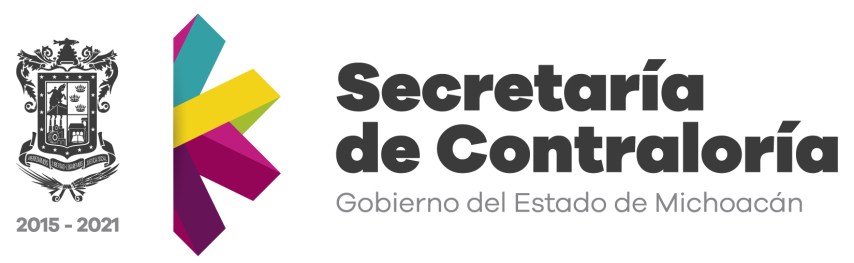 Ley General de Transparencia y Acceso a la Información Pública
Artículo 15. Toda persona tiene derecho de acceso a la información, sin discriminación, por motivo alguno.
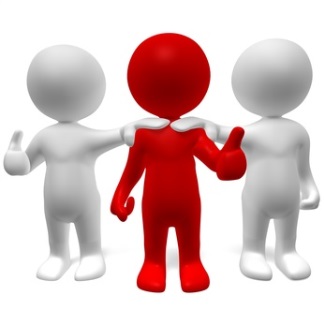 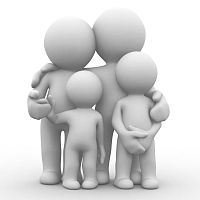 21
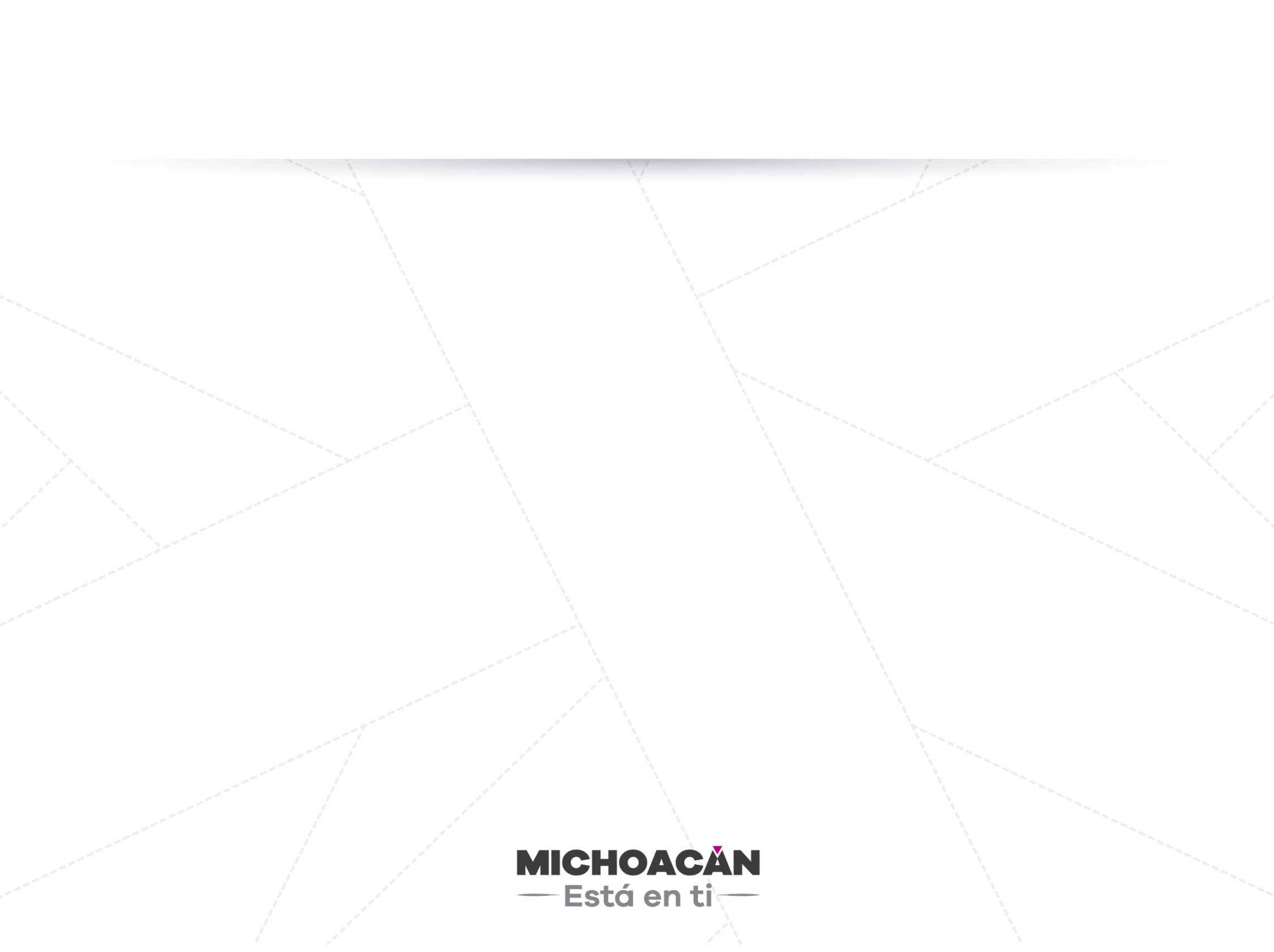 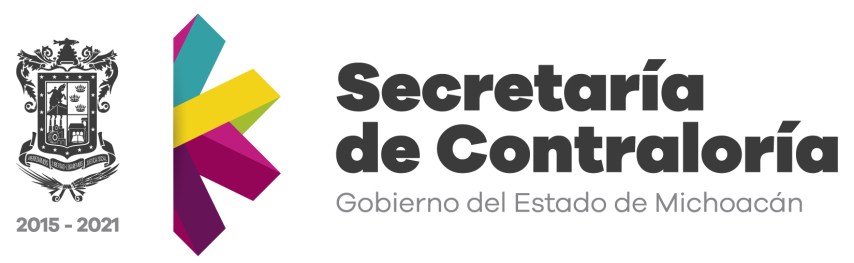 Promoción de la Cultura de la Transparencia y Acceso a la Información
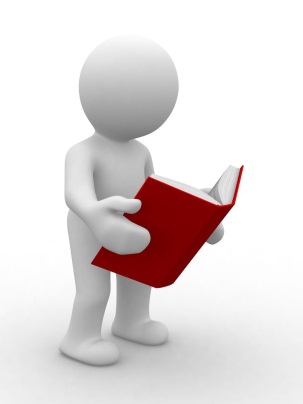 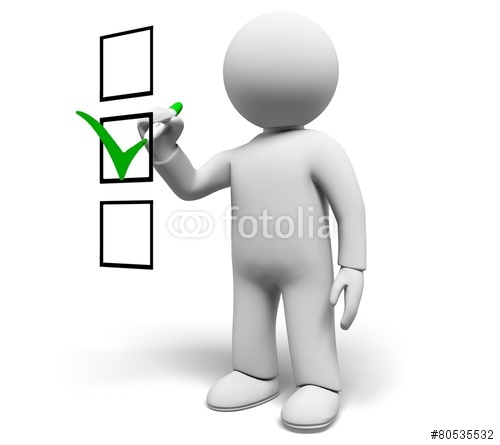 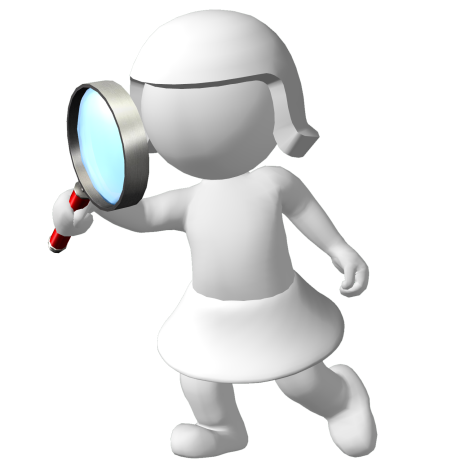 22
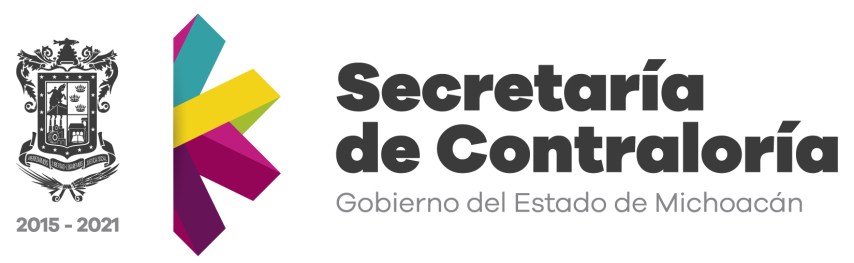 La Promoción por parte de los sujetos obligados para el ejercicio o uso del derecho  a la Información, se convierte en una condición indiscutible de un gobierno democrático, en la medida que al contar con ciudadanos mejor informados y capacitados para ejercer sus derechos, se estará contribuyendo a fortalecer las destrezas necesarias para habilitar a una ciudadanía plena que conoce y ejerce sus derechos, pero que también sabe cuáles son sus responsabilidades. La apertura informativa para todos es una palanca para nutrir a esa ciudadanía.
23
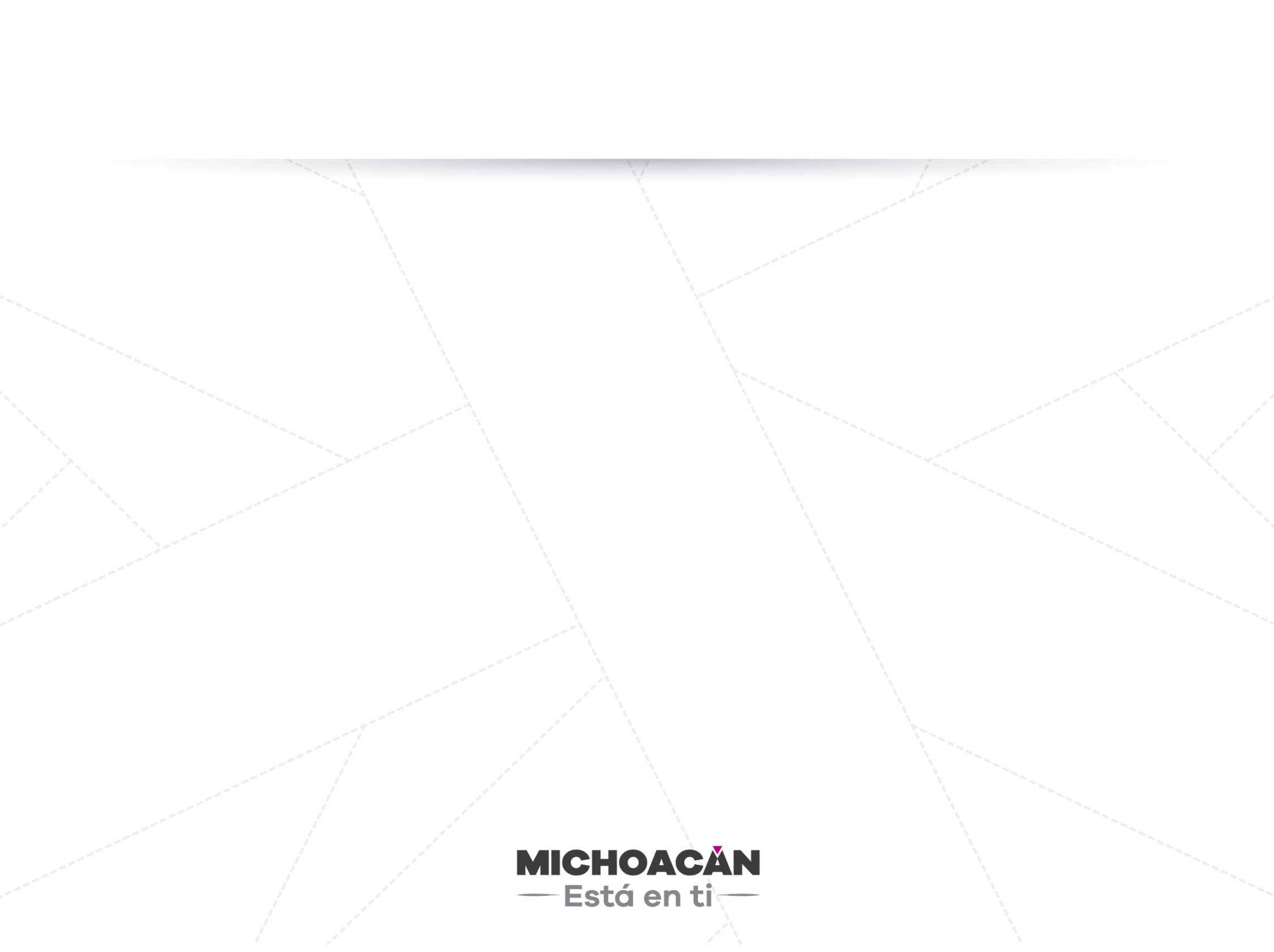 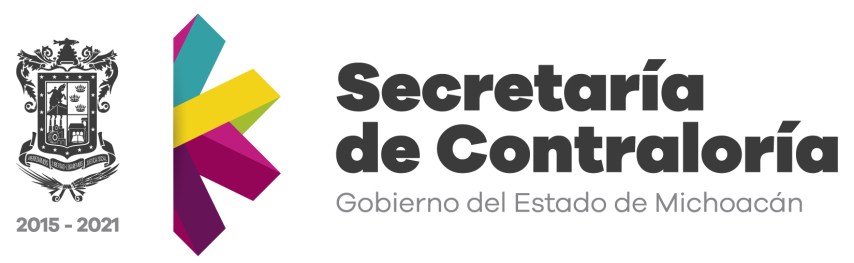 Ley General de Transparencia y Acceso a la Información Pública
Artículo 53. Los sujetos obligados deberán cooperar con los organismos garantes competentes para capacitar y actualizar, de forma permanente, a todos sus Servidores Públicos en materia del derecho de acceso a la información, a través de los medios que se considere pertinente.

Con el objeto de crear una cultura de la transparencia y acceso a la información entre los habitantes de los Estados Unidos Mexicanos, los organismos garantes deberán promover, en colaboración con instituciones educativas y culturales del sector público o privado, actividades, mesas de trabajo, exposiciones y concursos relativos a la transparencia y acceso a la información.
24
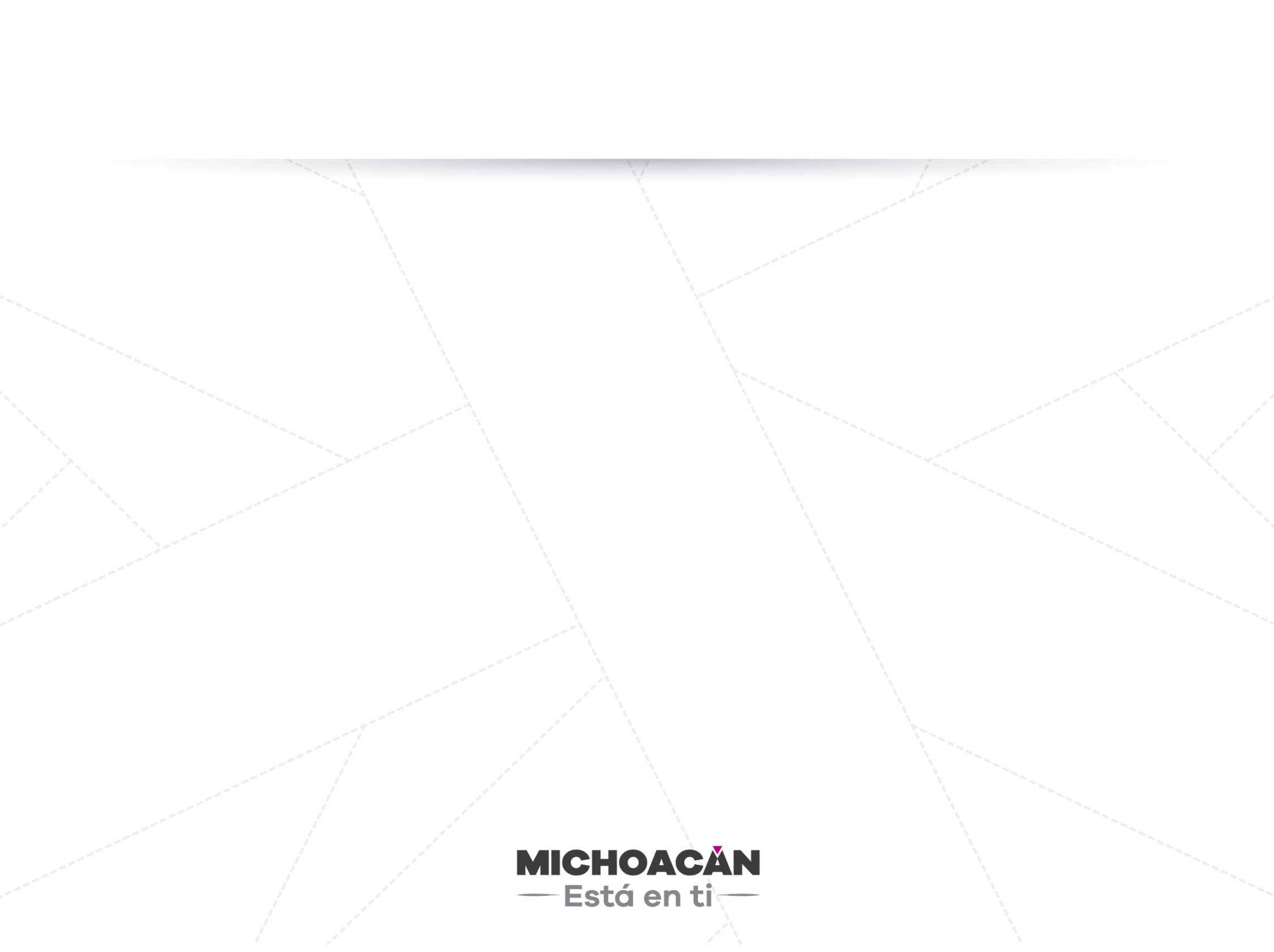 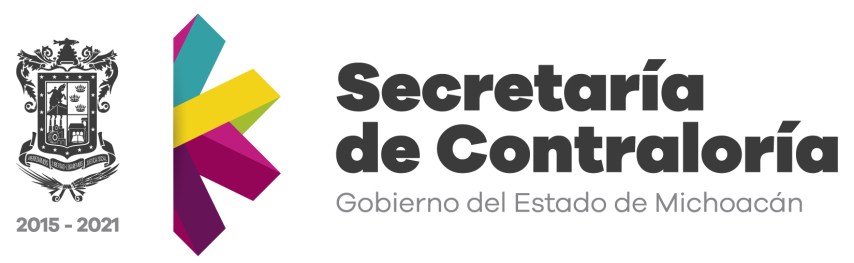 Ley General de Transparencia y Acceso a la Información Pública
Artículo 54. Los organismos garantes, en el ámbito de sus respectivas competencias o a través de los mecanismos de coordinación que al efecto establezcan, podrán:
….
VI. Promover en coordinación con autoridades federales, estatales y municipales, la participación ciudadana y de organizaciones sociales en talleres, seminarios y actividades que tengan por objeto la difusión de los temas de transparencia y derecho de acceso a la información;

VII. Desarrollar programas de formación de usuarios de este derecho para incrementar su ejercicio y aprovechamiento, privilegiando a integrantes de sectores vulnerables o marginados de la población;
25
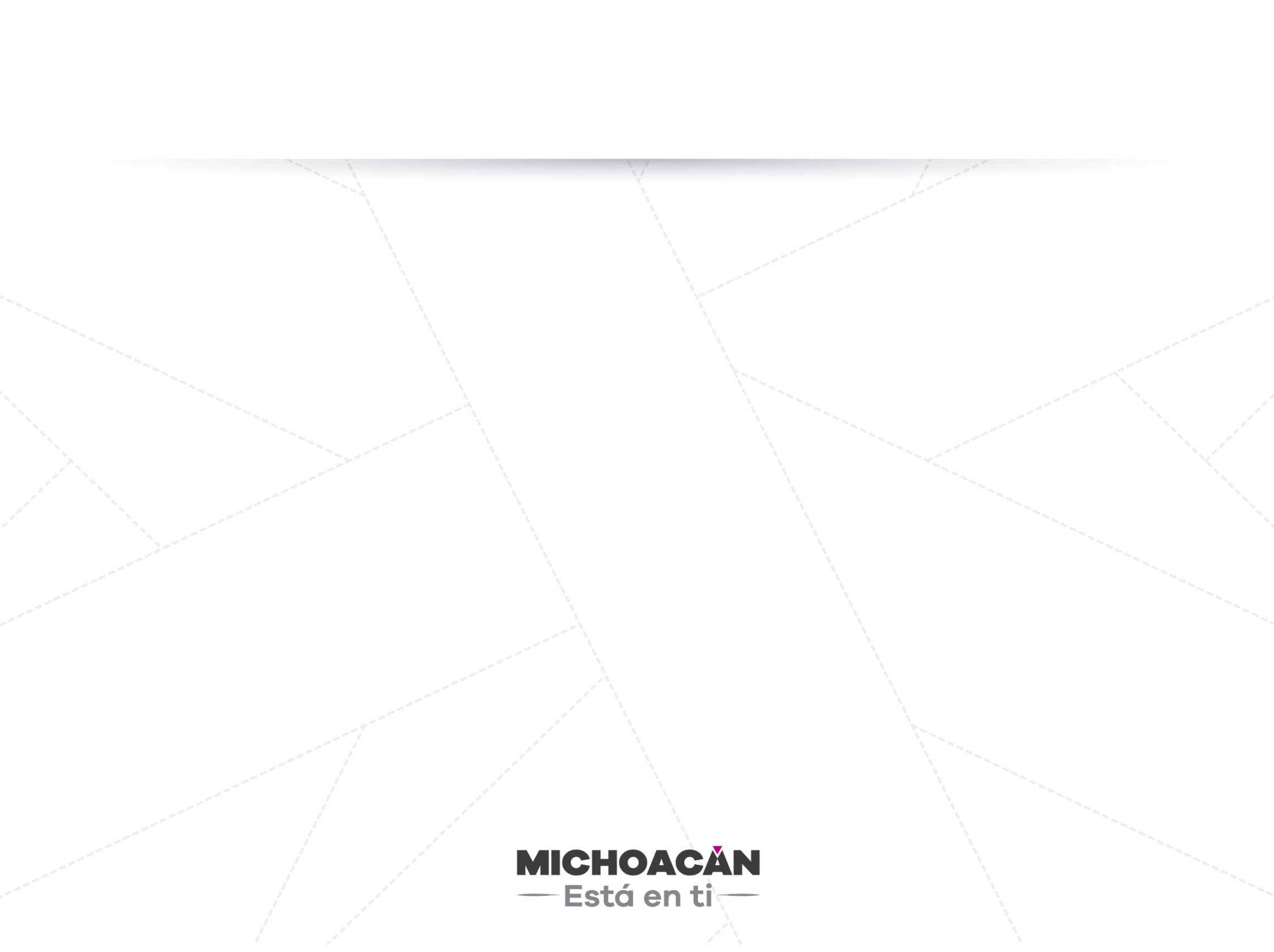 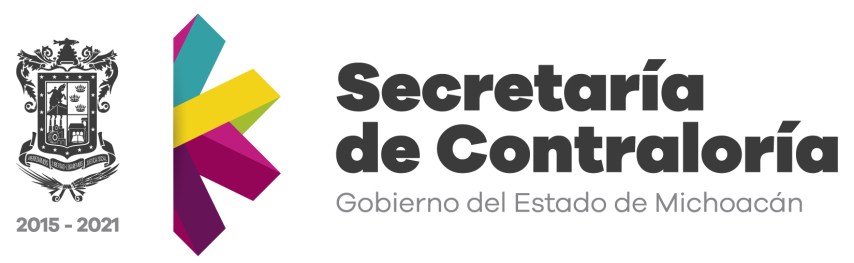 Ley General de Transparencia y Acceso a la Información Pública
Artículo 54. ….

VIII. Impulsar estrategias que pongan al alcance de los diversos sectores de la sociedad los medios para el ejercicio del derecho de acceso a la información acordes a su contexto sociocultural, y

IX. Desarrollar, con el concurso de centros comunitarios digitales y bibliotecas públicas, universitarias, gubernamentales y especializadas, programas para la asesoría y orientación de sus usuarios en el ejercicio y aprovechamiento del derecho de acceso a la información.
26
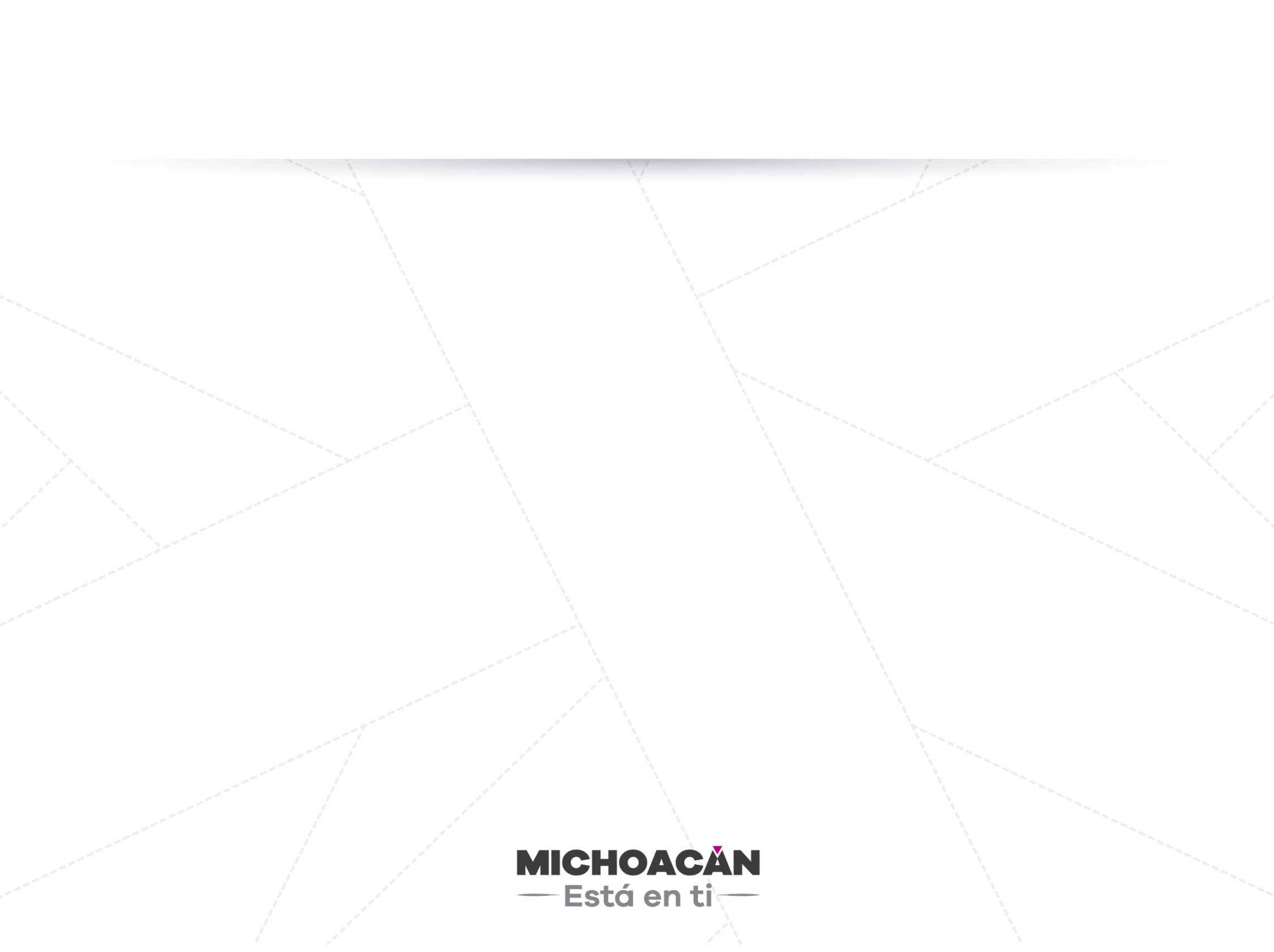 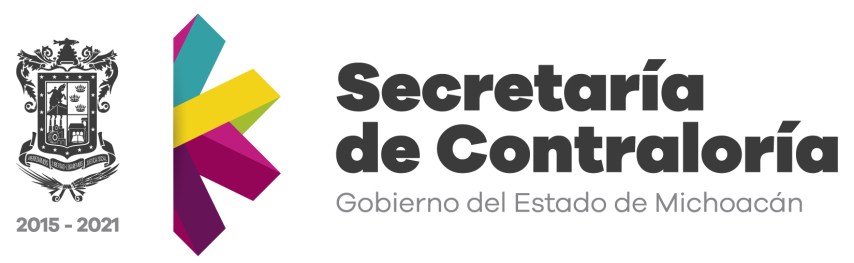 Los sujetos obligados,  pueden impulsar el uso y ejercicio del derecho, para sentar las bases de una cultura de la transparencia no solo entre los servidores públicos y los miembros de los demás sujetos obligados, sino entre los diferentes sectores de la población, en la medida que una cultura de la transparencia se construye en la interacción entre los diferentes actores del proceso.

En 2011, solo tres de cada diez personas sabían de tal derecho, de ahí la necesidad de que la Ley General planteara de manera detallada las tareas que los organismos garantes pueden desarrollar para fomentar la cultura de la transparencia y el derecho de acceso a la información. El objetivo de este artículo es que estén detalladas con precisión las actividades que resultan convenientes para extender los beneficios de saber y conocer qué hacen y con qué recursos todos los sujetos obligados
27
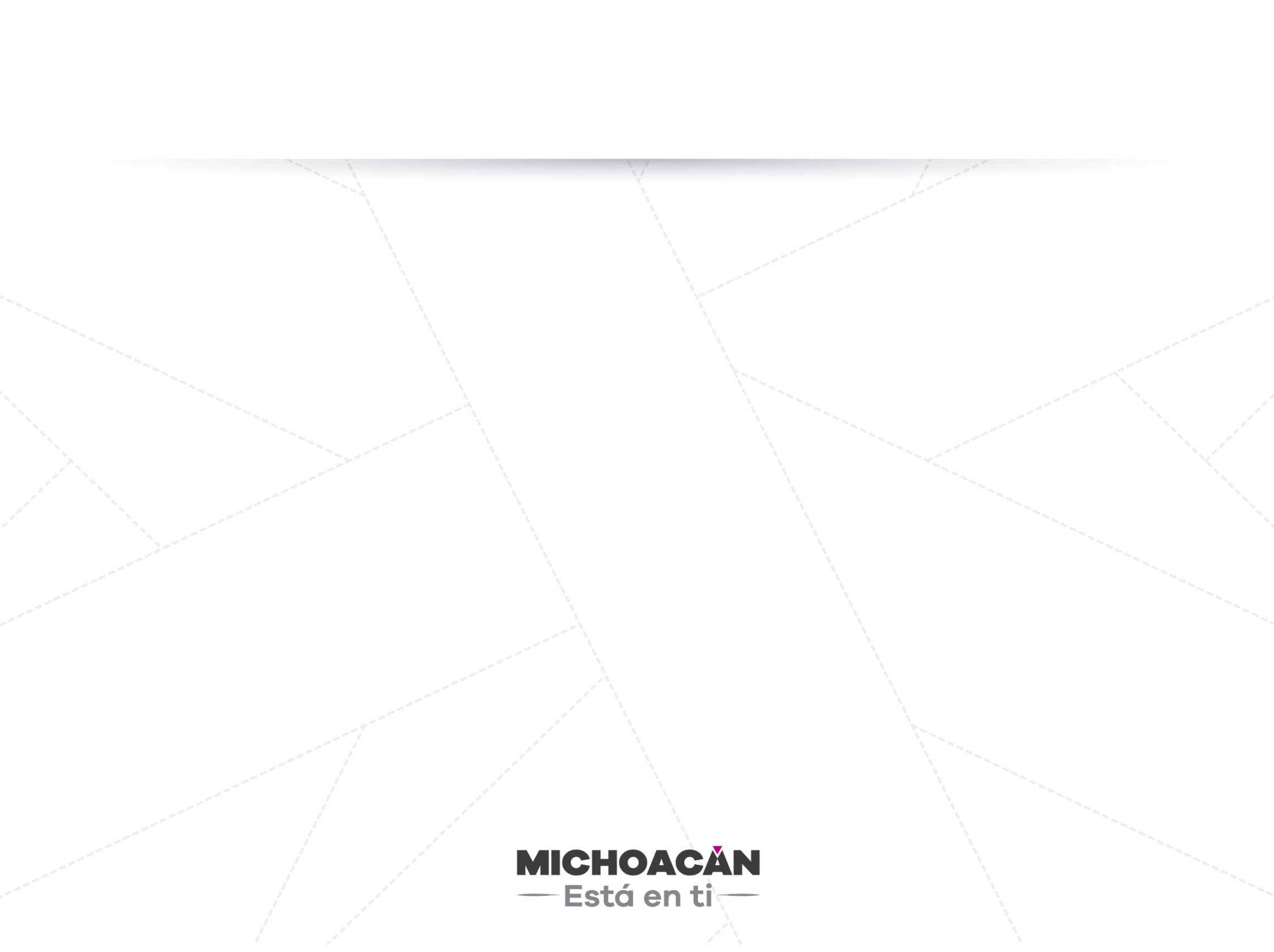 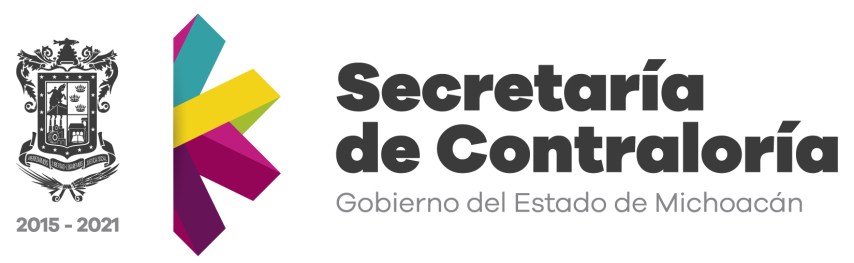 Ley General de Transparencia y Acceso a la Información Pública
Artículo 55. Para el cumplimiento de las obligaciones previstas en la presente Ley, los sujetos obligados podrán desarrollar o adoptar, en lo individual o en acuerdo con otros sujetos obligados, esquemas de mejores prácticas que tengan por objeto:

I. Elevar el nivel de cumplimiento de las disposiciones previstas en la presente Ley;
II. Armonizar el acceso a la información por sectores;
III. Facilitar el ejercicio del derecho de acceso a la información a las personas, y
IV. Procurar la accesibilidad de la información.
28
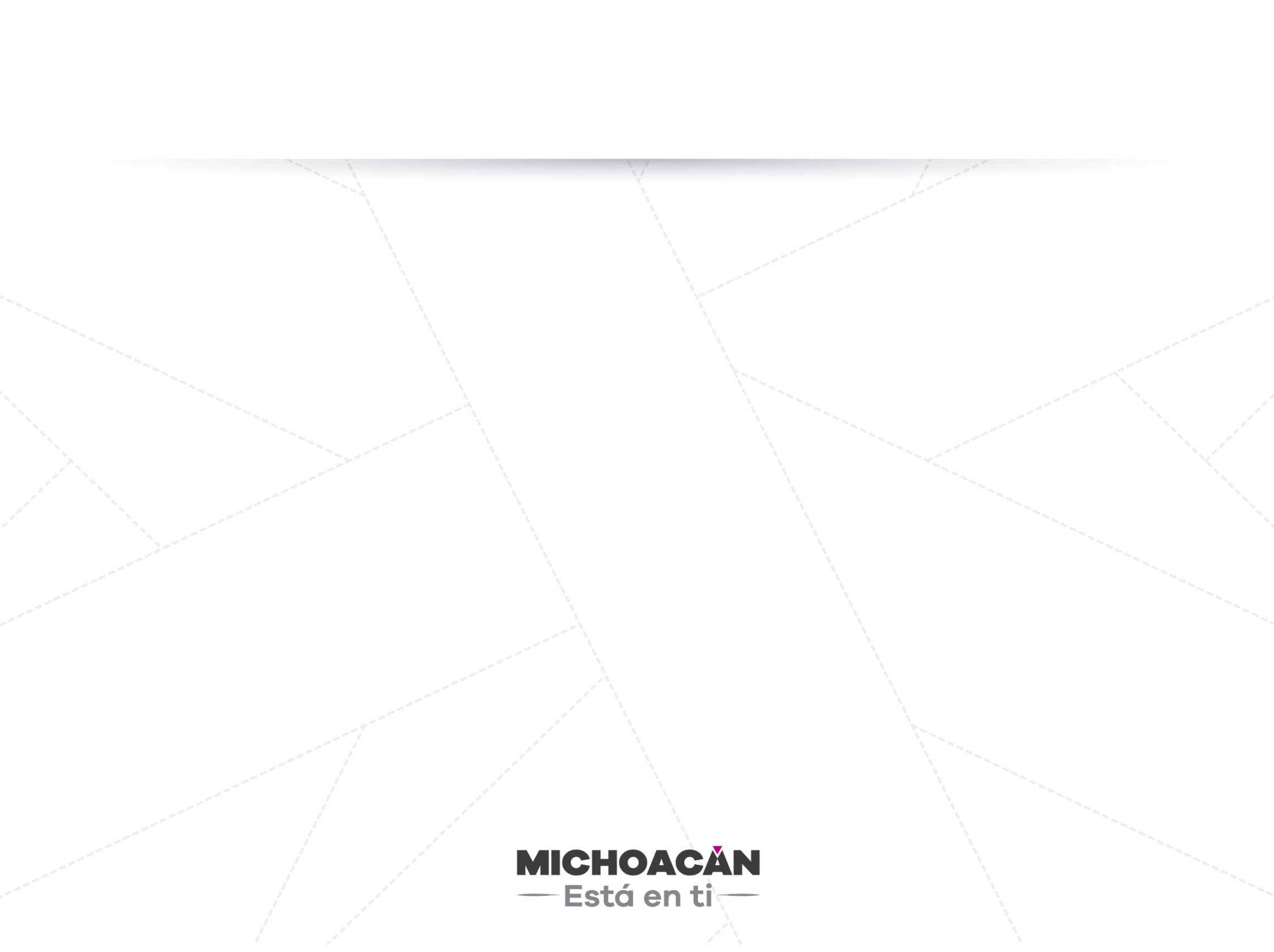 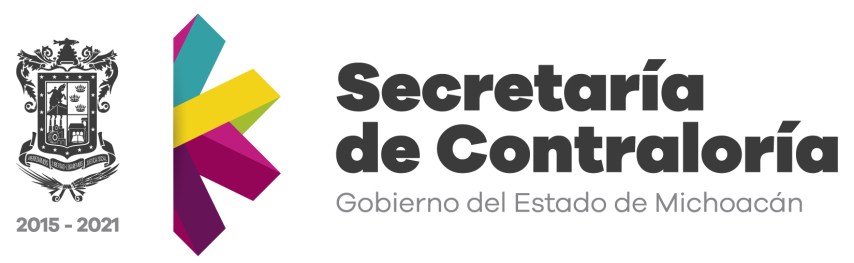 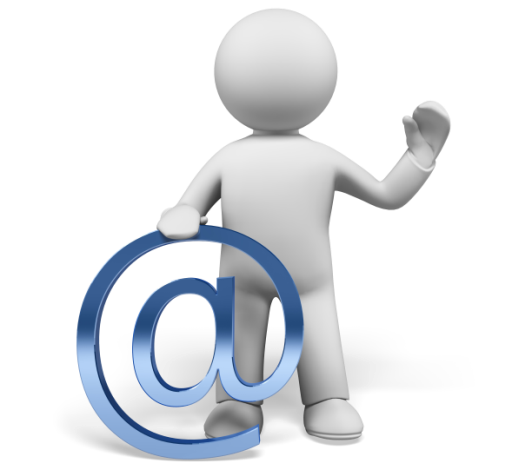 Benito Juárez 127, Centro, C.P. 58000
Morelia, Michoacán.
Teléfono (443) 3108600, Marcación Corta 2902
secoem@michoacan.gob.mx
www.contraloria.michoacan.gob.mx
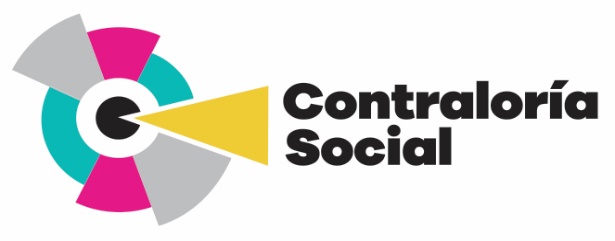 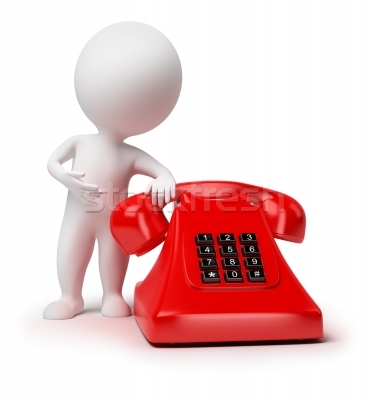 Subsecretaría de Contraloría Social
20 de Noviembre 36, Centro, C.P. 58000
Morelia, Michoacán.
Teléfono (443) 3108600 extensiones 180,160, 162 y 164
lgonzalezm@secoem.michoacan.gob.mx
gherrerac@secoem.michoacan.gob.mx
29